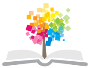 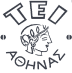 Ανοικτά Ακαδημαϊκά Μαθήματα στο ΤΕΙ Αθήνας
Νευροφυσιολογία
Ενότητα 10: Πόνος
Mαρία Bενετίκου, MD, MSc, DipEndo, PhD,
Ιατρός ενδοκρινολόγος, καθηγήτρια παθοφυσιολογίας – νοσολογίας, διδάκτωρ πανεπιστήμιου Αθηνών και Λονδίνου
Τμήμα Φυσικοθεραπείας
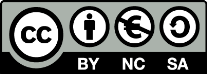 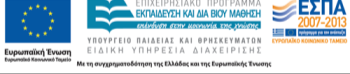 Οι τύποι πόνου και τα χαρακτηριστικά τους 1/6
Ο πόνος διακρίνεται σε τέσσερεις διαφορετικούς κύριους τύπους: τον ταχύ πόνο, το βραδύ πόνο, τον οξύ και το χρόνιο. 
Ο ταχύς πόνος εμφανίζεται σε 0,1 sec μετά την εφαρμογή αλγογόνου ερεθίσματος, ενώ ο βραδύς πόνος αρχίζει να γίνεται αισθητός μετά από 1 sec ή και περισσότερο και στη συνέχεια η ένταση του αυξάνεται βραδέως για πολλά δευτερόλεπτα, και σε πολλές περιπτώσεις ακόμα και για αρκετά λεπτά. 
Οι οδοί για την αγωγή των τύπων πόνου είναι διαφορετικές, καθώς και ότι η καθεμιά τους έχει και διαφορετικές ιδιότητες.
1
Οι τύποι πόνου και τα χαρακτηριστικά τους 2/6
Ο ταχύς πόνος από πολλούς περιγράφεται επίσης και ως οξύς πόνος, νυγμώδης πόνος, ηλεκτρικός πόνος κλπ. Ο πόνος αυτού του τύπου γίνεται αισθητός με την εισαγωγή βελόνας στο δέρμα, είτε κατά την τομή του δέρματος με μαχαίρι, καθώς και σε οξύ έγκαυμα του δέρματος. 
Ο ταχύς πόνος δεν γίνεται αισθητός από τους περισσότερους εν τω βάθει ιστούς του σώματος.
2
Οι τύποι πόνου και τα χαρακτηριστικά τους 3/6
Ο βραδύς πόνος αναφέρεται επίσης με διάφορα ονόματα όπως καυστικός πόνος, βύθιος πόνος, σφύζων πόνος, χρόνιος πόνος κλπ.
Ο πόνος αυτού του τύπου συνήθως συσχετίζεται με καταστροφή ιστών. 
Μπορεί να καθίσταται βασανιστικός και να οδηγεί σε μακροχρόνια ανυπόφορη απελπιστική αγωνία. Μπορεί να προέρχεται τόσο από το δέρμα όσο και από οποιονδήποτε εν τω βάθει ιστό είτε και όργανο.
3
Οι τύποι πόνου και τα χαρακτηριστικά τους 4/6
O οξύς πόνος είναι πόνος μικρής διάρκειας και συνήθως έχει εύκολα διευκρινίσιμη αιτία. Ο τύπος αυτός αλγεινού αισθήματος γενικά δημιουργείται εγκεφαλικά (στο περιφερικό νευρικό σύστημα) αλλά η αντίληψη και επεξεργασία του γίνεται από τον εγκέφαλο (το κεντρικό νευρικό σύστημα). 
Στην ουσία ο οξύς πόνος λειτουργεί σαν σήμα κινδύνου για βλάβη που επαπειλείται ή έχει ήδη συμβεί: είναι η φυσιολογική αντίδραση σε επιβλαβές ή επικίνδυνο ερέθισμα.
Το ερέθισμα αυτό μπορεί να είναι μηχανικό (μετά από οστικό κάταγμα), θερμικό (μετά από έγκαυμα), ή χημικό (σε φλεγμονώδη αντίδραση του οργανισμού κατά την διάρκεια οξείας νόσου – πχ μυαλγίες κατά την διάρκεια μιας ίωσης ή οι αρθραλγίες σε αρθριτικό σύνδρομο).
4
Οι τύποι πόνου και τα χαρακτηριστικά τους 5/6
Ο χρόνιος πόνος συχνά είναι ανεξάρτητος από την αρχική του αιτία. Το αίτιο του άλγους μπορεί να μην υφίσταται πλέον αλλά τα υπερδιεγερμένα νεύρα εξακολουθούν να «στέλνουν» το άλγος στον εγκέφαλο. 
Σε άλλες περιπτώσεις η αιτία του άλγους μπορεί να συνεχίζει να υπάρχει και να μην είναι δυνατό να θεραπευθεί.
Κατ’ αυτό τον τρόπο ο πόνος διαρκεί περισσότερο από τον χρόνο που απαιτείται για την επούλωση μιας κάκωσης ή για την βελτίωση μιας νόσου.
5
Οι τύποι πόνου και τα χαρακτηριστικά τους 6/6
Έτσι, ο συνεχής ή διαλείπων πόνος συχνά παραμένει περισσότερο από ότι ο λειτουργικός του σκοπός το απαιτεί.
Μπορεί επίσης να αναφέρεται στην μετατροπή σε χρόνιο του άλγους που προκύπτει στα πλαίσια ενός φαύλου κύκλου. 
Άρα, χρόνιος πόνος είναι δυσκολότερο να αντιμετωπισθεί σε σχέση με τον οξύ πόνο. 
Μπορεί να θεωρηθεί ως αυτόνομη παθολογική οντότητα.
6
Οι περιφερικοί υποδοχείς του πόνου Οι υποδοχείς του δέρματος 1/5
Ο οργανισμός έχει αναπτύξει ένα δίκτυο εξειδικευμένων αισθητικών ινών, οι οποίες πληροφορούν το ΚΝΣ, όχι μόνο για τις συνθήκες του περιβάλλοντος, αλλά και για την κατάσταση του ίδιου του οργανισμού. 
Μετατρέπουν την ενέργεια από το φως, τον ήχο, τη μηχανική παραμόρφωση ή τις χημικές ουσίες σε νευρικό ερέθισμα. 
Στην περίπτωση του δέρματος, οι αισθητικές ίνες μετατρέπουν την ενέργεια σε ηλεκτρικό σήμα και μεταφέρουν προς το ΚΝΣ. 
Ερεθίσματα σχετικά με μεταβολές της θερμοκρασίας όπως και απτικά ερεθίσματα. 
Η γένεση του επώδυνου ερεθίσματος απαιτεί την διέγερση μίας σειράς υποδοχέων.
Οι υποδοχείς αυτοί απαντούν σε επώδυνα ερεθίσματα και καλούνται αλγοϋποδοχείς (nociceptors).
7
Οι περιφερικοί υποδοχείς του πόνου Οι υποδοχείς του δέρματος 2/5
Οι αλγοϋποδοχείς αποτελούν τα περιφερικά τελικά ελεύθερα άκρα των προσαγωγών αισθητικών ινών τύπου Αδ και C, τα σώματα των οποίων βρίσκονται στα γάγγλια των οπισθίων ριζών των νωτιαίων νεύρων και στο γάγγλιο του τριδύμου. 
Τα περιφερικά άκρα των ινών αυτών, φέρονται με τα περιφερικά νεύρα, τις κρανιακές συζυγίες ή τα συμπαθητικά νεύρα προς το δέρμα, τους μύες, τις περιτονίες, τα οστά, τις αρθρώσεις και τα σπλάχνα.
Στο τελικό τους άκρο, διακλαδίζονται, αποτελώντας του ελεύθερους αλγοϋποδοχείς.
8
Οι περιφερικοί υποδοχείς του πόνου Οι υποδοχείς του δέρματος 3/5
Οι αλγοϋποδοχείς χαρακτηρίζονται από την ικανότητα τους να απαντούν σε ερεθίσματα (μηχανικά, θερμικά ή χημικά), δυνητικά σε θέση να προκαλέσουν βλάβη και ταυτόχρονα να πληροφορούν το ΚΝΣ με ακρίβεια για την εντόπιση και την ένταση του ερεθίσματος. 
Αδρή διάκριση των αλγοϋποδοχέων είναι δυνατό να γίνει με βάση τέσσερα κριτήρια: 
Τον τύπο της αισθητικής ίνας (αμύελη ίνα C, με ταχύτητα αγωγής < 2 m/s και εμμύελη ίνα Αδ, με ταχύτητα αγωγής > 2 m/s). 
Τον τύπο του ερεθίσματος που προκαλεί την απάντηση του υποδοχέα. 
Τα χαρακτηριστικά της απάντησης. 
Ξεχωριστούς βιοχημικούς δείκτες (π.χ. υποδοχείς που εκφράζονται στην επιφάνεια των κυττάρων).
9
Οι περιφερικοί υποδοχείς του πόνου Οι υποδοχείς του δέρματος 4/5
Στο ακέραιο δέρμα, οι αλγοϋποδοχείς αποτελούνται τόσο από αμύελες ίνες C, όσο και από εμμύελες ίνες Αδ. 
Οι αμύελες ίνες C χαρακτηρίζονται από βραδεία ταχύτητα αγωγής και σχετικά μεγάλο δεκτικό πεδίο. Η πλειοψηφία απαντά σε σχετικά χαμηλού ουδού μηχανικά και θερμικά ερεθίσματα. Καλούνται και μηχανοθερμοεαίσθητοι (mechano-heat sensitive, CMH). 
Οι περισσότεροι εξ αυτών απαντούν και σε άλλου τύπου ερεθίσματα (χημικά) και για το λόγο αυτό αναφέρονται ως πολυπαραγοντικοί (C polymodal).
10
Οι περιφερικοί υποδοχείς του πόνου Οι υποδοχείς του δέρματος 5/5
Οι C αλγοϋποδοχείς θεωρούνται υπεύθυνοι για τη γένεση της αίσθησης του καυστικού πόνου. 
Οι Αδ αλγοϋποδοχείς είναι υπεύθυνοι για τον οξύ, νυγμώδη, διαξιφιστικό πόνο. Η ταχύτητα αγωγής τους είναι μεγαλύτερη αυτής των Αδ ινών, απαντούν με μεγαλύτερες συχνότητες εκφόρτισης ενώ η πληροφορία που φέρουν στο ΚΝΣ είναι περισσότερο σαφής και διακριτή. 
Το δεκτικό τους πεδίο απαρτίζεται από τη παρουσία 3-20 σημείων μεγάλης διακριτικής ικανότητας (hot spots), καθένα εκ των οποίων καταλαμβάνει επιφάνεια 1mm2 . 
Η αίσθηση του οξέος πόνου που προκαλείται από την εφαρμογή ενός νυγμώδους μηχανικού ερεθίσματος φαίνεται ότι οφείλεται στους Αδ υποδοχείς.
11
Ενεργοποίηση αλγαισθητικών νευρικών ινών
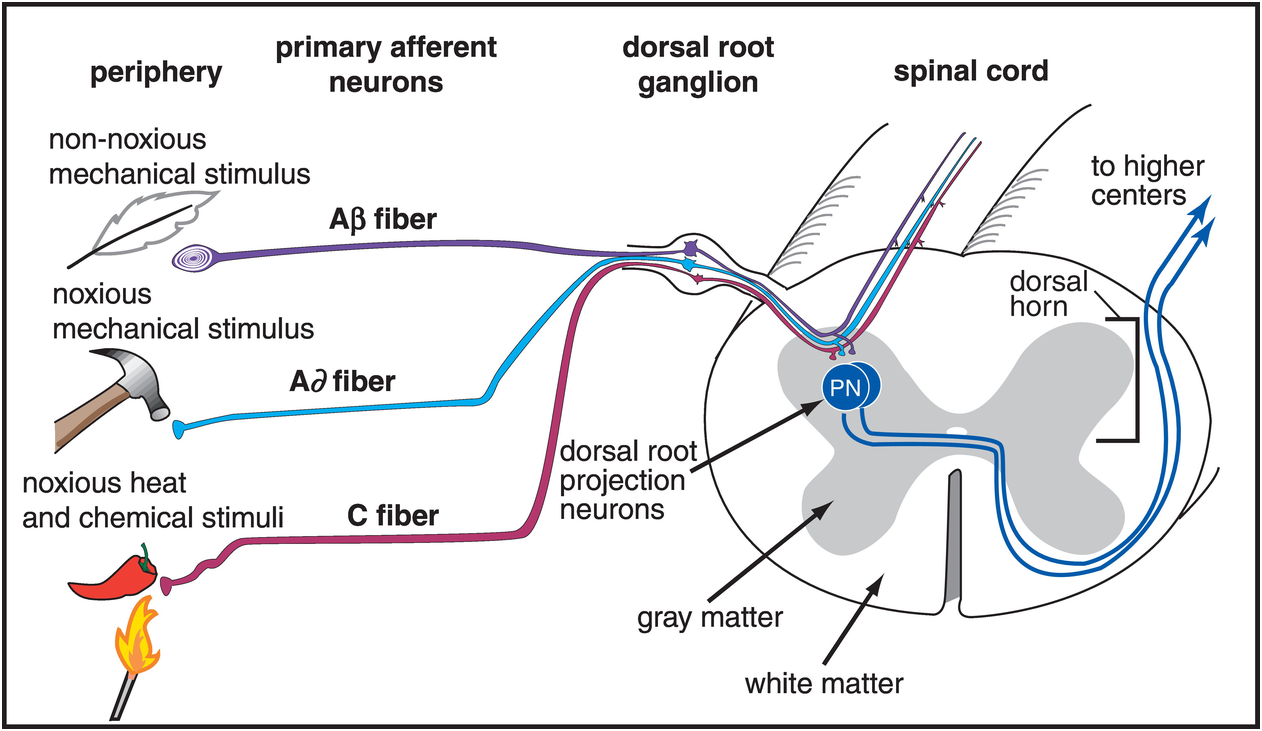 stahlonline.cambridge.org
12
Οι σπλαχνικοί αλγοϋποδοχείς 1/2
Διαφορά μεταξύ της γένεσης του επώδυνου ερεθίσματος στο δέρμα και τα σπλάχνα είναι ότι ενώ το δέρμα απαντά σε μία σειρά μηχανικά και θερμικά ερεθίσματα, τα ίδια ερεθίσματα στα σπλάχνα δεν είναι σε θέση να προκαλέσουν πόνο. 
Η διάταση ή η φλεγμονή των σπλάχνων είναι σε θέση να οδηγήσει στη διέγερση εξειδικευμένων αλγοϋποδοχέων. Ο πόνος που προκαλείται έχει καυστικό χαρακτήρα, προβάλει δε σε επιφανειακές δομές (αναφερόμενος πόνος). 
Η πλειοψηφία των ινών αυτών, με εξαίρεση εκείνων της πυέλου, φέρονται με τα συμπαθητικά νεύρα στη περιφέρεια και μέσω των κεντρικών κλάδων των σωματοαισθητικών κυττάρων φέρονται στο μυελό με τις οπίσθιες ρίζες και συνάπτονται στο επίπεδο του νωτιαίου μυελού.
13
Οι σπλαχνικοί αλγοϋποδοχείς 2/2
Ένα άλλο ιδιαίτερο χαρακτηριστικό τους είναι ότι η αναλογία των ινών C προς τις ίνες Αδ είναι πολύ μεγαλύτερη (10:1, σε αντίθεση με την αναλογία 2:1 που παρατηρείται στις αλγαισθητικές ίνες του δέρματος). 
Στο επίπεδο των οπισθίων ριζών των νωτιαίων νεύρων, οι αλγαισθητικές σπλαχνικές ίνες αποτελούν μόλις το 10%. 
Υπάρχει μεγάλη αλληλοκάλυψη μεταξύ των δεκτικών πεδίων που αντιστοιχούν σε κάθε ρίζα.
14
Σχηματικό διάγραμμα των οδών που εμπλέκονται στη μετάδοση του πόνου
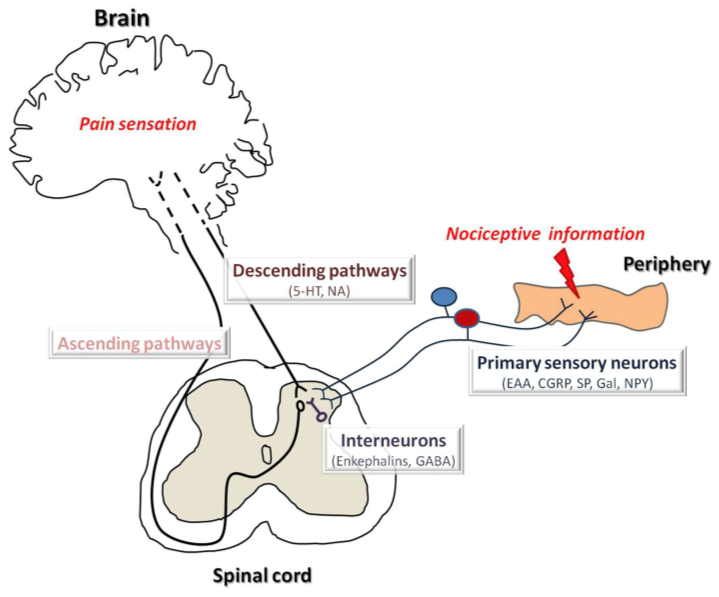 Gene Therapy for Chronic Pain Management, από Isaura Tavares and Isabel Martins, διαθέσιμο με άδεια CC BY 3.0
15
Σύναψη των αλγαισθητικών ινών σε επίπεδο νωτιαίου μυελού
Το οπίσθιο κέρας του νωτιαίου μυελού αποτελεί το σημείο που λαμβάνει τον κύριο όγκο των αισθητικών ερεθισμάτων από την περιφέρεια, μεταξύ δε αυτών και των αλγεινών ερεθισμάτων.
Αποτελεί το σημείο της πρώτης σύναψης, από όπου ξεκινούν οι ανιούσες οδοί που φέρουν τα ερεθίσματα προς τον εγκέφαλο. Με βάση τη διάμετρο των νευρώνων και την κυτταρο-αρχιτεκτονική τους, διακρίνουμε 6 στιβάδες στο οπίσθιο κέρας (Ι-VI). 
Τα ερεθίσματα από τους αλγοϋποδοχείς της περιφέρειας φέρονται κατά κύριο λόγο στις στιβάδες Ι, ΙΙ, V, VI και Χ. 
Οι άλλες στιβάδες αφενός δέχονται κάποια ερεθίσματα από τις προσαγωγές αλγαισθητικές ίνες, αφετέρου ερεθίσματα από χαμηλού ουδού μηχανο-ϋποδοχείς.
16
Οι στιβάδες του νωτιαίου μυελού 1/17
Οι πρώτες έξι εντοπίζονται στο οπίσθιο κέρας. Η στιβάδα ΙΙ, λόγω της υφής της καλείται και πηκτωματώδης ουσία (substantia gelatinosa) και μπορεί να διακριθεί σε μία εξωτερική ΙΙο και μία εσωτερική ΙΙι. 
Η στιβάδα Ι περιέχει νευρώνες των οποίων οι δενδρίτες παραμένουν στην ίδια τη στιβάδα, ενώ οι νευράξονες φέρονται προς τον εγκέφαλο (νευρώνες προβολής) καθώς και διάμεσους νευρώνες. Έχει το μεγαλύτερο πληθυσμό νευρώνων προβολής από όλο τον νωτιαίο μυελό. 
Αντίθετα, η στιβάδα ΙΙ αποτελείται σχεδόν στο σύνολό της από αμύελους διάμεσους νευρώνες. 
Οι λοιπές στιβάδες ομοίως αποτελούνται κυρίως από διάμεσους νευρώνες και μικρότερο πληθυσμό νευρώνων προβολής.
17
Οι στιβάδες του νωτιαίου μυελού 2/17
Οι αισθητικοί νευρώνες πρώτης τάξης είναι υπεύθυνοι για τη μεταφορά της πληροφορίας στο ΚΝΣ. 
Τα σώματα των νευρώνων που δέχονται ερεθίσματα από τον κορμό και τα άκρα εντοπίζονται στα γάγγλια των οπισθίων κεράτων του νωτιαίου μυελού (dorsal root ganglia, DRG), ενώ όσοι λαμβάνουν ερεθίσματα από το πρόσωπο και εν μέρει τα σπλάχνα εντοπίζονται στα αισθητικά γάγγλια των εγκεφαλικών συζυγιών. 
Οι νευρώνες αυτοί φέρουν ένα νευράξονα, ο οποίος διακλαδίζεται δίδοντας ένα περιφερικό άκρο που λαμβάνει ερεθίσματα από την περιφέρεια, και ένα κεντρικό που συνάπτεται στο ύψος του νωτιαίου μυελού και των πυρήνων των εγκεφαλικών συζυγιών.
18
Οι στιβάδες του νωτιαίου μυελού 3/17
Με τη βοήθεια τόσο ηλεκτροφυσιολογικών μελετών όσο και τεχνικών ορθόδρομης και αντίδρομης σήμανσης των νευρώνων, έχει δειχθεί ότι οι προσαγωγές ίνες που φέρουν ερεθίσματα από χαμηλού ουδού μηχανοϋποδοχείς, (υπεύθυνους για το αίσθημα της αφής) μετά την είσοδό τους στο νωτιαίο μυελό σχηματίζουν ανιόντες και κατιόντες κλάδους που φέρονται με τις οπίσθιες δεσμίδες και συνάπτονται στις στιβάδες από ΙΙi έως V. 
Αντιθέτως, οι εμμύελες αλγαισθητικές ίνες, μετά την είσοδο τους διχάζονται σε ανιόντες και κατιόντες κλάδους, που φέρονται όμως εντελώς επιφανειακά και συνάπτονται στη στιβάδα Ι και ΙIο.
19
Οι στιβάδες του νωτιαίου μυελού 4/17
Στο ύψος των οπισθίων κεράτων του νωτιαίου μυελού γίνεται η σύναψη με τους δευτέρας τάξης αισθητικούς νευρώνες (νευρώνες προβολής). 
Οι νευρώνες αυτοί κατατάσσονται σε δύο κατηγορίες, τους εξειδικευμένους αλγαισθητικούς νευρώνες (nociceptive specific) και τους μεγάλου εύρους δυναμικού νευρώνες (Wide Dynamic Range, WDR). 
Οι εξειδικευμένοι αλγαισθητικοί νευρώνες εντοπίζονται κυρίως στις επιφανειακές στιβάδες των οπισθίων κεράτων και δέχονται αποκλειστικά ερεθίσματα από τις αλγαισθητικές ίνες πρώτης τάξης Αδ και C.
20
Οι στιβάδες του νωτιαίου μυελού 5/17
Οι WDR νευρώνες αποτελούν την πλειοψηφία των αλγαισθητικών νευρώνων στις βαθύτερες στιβάδες IV έως VI και μόλις το 20% των αλγαισθητικών νευρώνων στις επιφανειακές στιβάδες Ι και ΙΙ. 
Οι νευρώνες αυτοί διεγείρονται τόσο από επώδυνα ερεθίσματα όπως και από ανώδυνα μηχανικά, φερόμενα με τις ίνες Αβ. 
Φυσιολογικά δεν προκαλούν την αίσθηση του πόνου σε μη ισχυρά μηχανικά. ερεθίσματα. Εάν ωστόσο ευαισθητοποιηθούν, εκφορτίζουν με μεγαλύτερη συχνότητα.
21
Οι στιβάδες του νωτιαίου μυελού 6/17
Μελέτες με τη χρήση ηλεκτρονικού μικροσκοπίου όσον αφορά το είδος των συνάψεων που σχηματίζονται στο οπίσθιο κέρας, δείχνουν ότι ενώ η μεγάλη πλειοψηφία των συνάψεων αυτών είναι της μορφής της προβολής αξονο-δενδριτικής σύναψης, υπάρχουν σημεία σύνθετης αλληλεπίδρασης, αναφερόμενα και ως συναπτικά σπειράματα (synaptic glomeruli). 
Στα σημεία αυτά, ο κύριος αισθητικός νευράξονας πρώτης τάξης, είναι δυνατό να συνάπτεται με άλλους άξονες γειτονικών νευρώνων (αξονο-αξονική σύναψη). Οι άξονες αυτοί χρησιμοποιούν ως διαβιβαστή το ανασταλτικό διαβιβαστή GABA.
22
Οι στιβάδες του νωτιαίου μυελού 7/17
Ταυτόχρονα, ο άξονας αυτός συνάπτεται με δενδρίτες. Οι τελευταίοι είναι μετασυναπτικοί, και δέχονται τα ερεθίσματα του νευράξονα (αξονο-δενδριτική σύναψη), αλλά ταυτόχρονα, μερικοί εξ αυτών φέρουν κυστίδια περιέχοντα GABA και είναι σε θέση να ασκήσουν προσυναπτική δενδρο-αξονική αναστολή στον νευράξονα. 
Έτσι εξηγούνται οι μηχανισμοί αναστολής που επισυμβαίνουν στον ύψος των οπισθίων κεράτων.
23
Οι στιβάδες του νωτιαίου μυελού 8/17
Όσον αφορά τους νευρομεταβιβαστές σε επίπεδο νωτιαίου μυελού, το γλουταμινικό αποτελεί τον κύριο διεγερτικό νευρομεταβιβαστή, τόσο στις αισθητικές ίνες πρώτης τάξης όσο και στους διάμεσους διεγερτικούς νευρώνες. Το απελευθερούμενο γλουταμινικό δρα τόσο στους ιονικούς υποδοχείς AMPA και NMDA, όσο και στους μετατροπικούς υποδοχείς. 
Η διέγερση των υποδοχέων AMPA προκαλεί ταχέα διεγερτικά μετασυναπτικά ρεύματα και κωδικοποίηση της έναρξης, της λήξης και της διάρκειας του επώδυνου ερεθίσματος.
24
Οι στιβάδες του νωτιαίου μυελού 9/17
Αντίθετα, ο υποδοχέας NMDA αποτελεί συνδυασμό τασεοελεγχόμενου υποδοχέα και υποδοχέα ελεγχόμενου από την σύνδεση του αγωνιστή. 
Η σύνδεση του γλουταμινικού δεν αρκεί για την διάνοιξη του διαύλου του και την εισροή ιόντων Na+ και Ca2+. Η επίτευξη του τελευταίου απαιτεί την ταυτόχρονη παρατεταμένη εκπόλωση της μεμβράνης, κάτι το οποίο επιτυγχάνεται με την σύγχρονη απελευθέρωση γλουταμινικού και νευροκινίνης.
25
Οι στιβάδες του νωτιαίου μυελού 10/17
Η ενεργοποίηση του NMDA προκαλεί παρατεταμένη εκπόλωση με εισροή ιόντων Ca2+ . 
Η ενεργοποίηση των συγκεκριμένων υποδοχέων αποτελεί το υπόβαθρο των μεσοπρόθεσμων και μακροπρόθεσμων αλλαγών σε επίπεδο νωτιαίου μυελού.
Εκτός του γλουταμινικού, οι αλγαισθητικές ίνες χαρακτηρίζονται από την έκφραση ενός σημαντικού αριθμού νευροπεπτιδίων. 
Για τις εμμύελες αλγαισθητικές ίνες, φαίνεται ότι ένας πληθυσμός τους φέρει νευροπεπτίδια όπως η ουσία P και το πεπτίδιο το σχετιζόμενο με το γονίδιο του υποδοχέα της καλσιτονίνης, το CGRP.
26
Οι στιβάδες του νωτιαίου μυελού 11/17
Οι αμύελες ίνες C με τη σειρά τους διακρίνονται σε δύο πληθυσμούς, ένας εξ αυτών που φέρει νευροπεπτίδια, ευαίσθητος στον παράγοντα NGF και ένας δεύτερος που δεν φέρει πεπτίδια, ευαίσθητος στον παράγοντα GDNF (προερχόμενος από τα νευρογλοιακά κύτταρα). 
Οι νευρώνες δευτέρας τάξης, που προβάλλουν προς τον εγκέφαλο, εντοπίζονται στο μεγαλύτερο ποσοστό στη στιβάδα Ι. 
Οι νευράξονες τους, αφού περάσουν στο αντίθετο πλάγιο, φέρονται σε ανώτερες δομές, όπως ο θάλαμος, η περιϋδραγωγική φαιά ουσία, οι παραβραχιακοί πυρήνες της γέφυρας, καθώς και ο δικτυωτός σχηματισμός. Ένας σημαντικός πληθυσμός των νευρώνων που προβάλλουν προς ανώτερες δομές φέρει τον υποδοχέα της νευροκινίνης 1 (NK1), υπόστρωμα του οποίου είναι η ουσία P.
27
Οι στιβάδες του νωτιαίου μυελού 12/17
Περίπου 80% των κυττάρων της στιβάδας Ι φέρει τον υποδοχέα αυτό, ενώ ο υποδοχέας εντοπίζεται και σε ένα πληθυσμό κυττάρων των στιβάδων ΙΙΙ και IV, των οποίων οι δενδρίτες επίσης βρίσκονται στη στιβάδα Ι. Οι νευρώνες αυτοί δέχονται πυκνή νεύρωση από προσαγωγές ίνες που φέρουν την ουσία P. 
Η κύρια συναπτική σύνδεση των προσαγωγών ινών με τους νευρώνες δευτέρας τάξης είναι γλουταμινενεργική.
28
Οι στιβάδες του νωτιαίου μυελού 13/17
Παρόλα αυτά, οι νευρώνες που εκφράζουν τον υποδοχέα ΝΚ1 είναι απαραίτητοι για την ανάπτυξη του φαινομένου της υπεραλγησίας, αν και αυτή δεν επάγεται μέσω της δράσης της ουσίας P στον υποδοχέα ΝΚ1, αλλά μέσω της δράσης του γλουταμινικού στους νευρώνες προβολής, οι οποίοι εκφράζουν ταυτόχρονα και τον υποδοχέα ΝΚ1.
29
Οι στιβάδες του νωτιαίου μυελού 14/17
Όσον αφορά στους διάμεσους νευρώνες, η πλειοψηφία καταλαμβάνει τις στιβάδες Ι-ΙΙΙ, οι νευρίτες τους καταλήγουν σχετικά κοντά στο σώμα τους, ενώ υπάρχει και ένας πληθυσμός διαμέσων νευρώνων που στέλνει τους νευρίτες τους σε μεγάλη απόσταση. 
Οι διάμεσοι νευρώνες μπορούν να διακριθούν, με βάση τον διαβιβαστή που φέρουν, σε ανασταλτικούς με διαβιβαστή το GABA ή/και την γλυκίνη και σε διεγερτικούς με διαβιβαστή το γλουταμινικό.
30
Οι στιβάδες του νωτιαίου μυελού 15/17
Όλοι οι GABAεργικοί νευρώνες που εντοπίζονται στο μυελό θεωρούνται διάμεσοι, καθώς οι νευρώνες προβολής στον εγκέφαλο είναι γλουταμινενεργικοί. Ταυτόχρονα, έχει εντοπισθεί μία σειρά από ανασταλτικούς GABAεργικούς νευρίτες, τα σώματα των οποίων βρίσκονται στον εγκέφαλο και αποτελούν κατιούσες ανασταλτικές οδούς. Ο ρόλος των διάμεσων ανασταλτικών νευρώνων στον πόνο προκαλεί αντίδραση που προσομοιάζει στην απτική αλλοδυνία. 
Αυτό σε συνδυασμό με την ύπαρξη του πυκνού δικτύου διαμέσων ανασταλτικών νευρώνων, οδήγησαν στην ανάπτυξη μίας θεωρίας, σύμφωνα με την οποία, οι ενδιάμεσοι νευρώνες ασκούν αναστολή στους χαμηλού ουδού μηχανοϋποδοχείς.
31
Οι στιβάδες του νωτιαίου μυελού 16/17
Η απώλεια του ανασταλτικού ερεθίσματος συνεπάγεται την ανάπτυξη αλλοδυνίας, όπως έχει προταθεί από τη θεωρία της πύλης των Melzack και Wall το 1965. 
Ο χαμηλού ουδού μηχανοϋποδοχέας επίσης διεγείρει έναν ανασταλτικό διάμεσο νευρώνα, που ασκεί μετασυναπτική αναστολή στον νευρώνα προβολής και προσυναπτική στον χαμηλού ουδού μηχανοϋποδοχέα.
32
Οι στιβάδες του νωτιαίου μυελού 17/17
Αν και ο νευρώνας δευτέρας τάξης δέχεται ερεθίσματα και από τον αλγοϋποδοχέα και από τον χαμηλού ουδού μηχανοϋποδοχέα, εν τούτοις τα τελευταία αναστέλλονται από τον διάμεσο GABAεργικό/γλυκινεργικό νευρώνα. 
Η χορήγηση ανταγωνιστών των GABAεργικών/γλυκινεργικών υποδοχέων συνεπάγεται διακοπή της ανασταλτικής αυτής δράσης με αποτέλεσμα τα ερεθίσματα από τους χαμηλού ουδού μηχανοϋποδοχείς να εκλαμβάνονται ως επώδυνα.
33
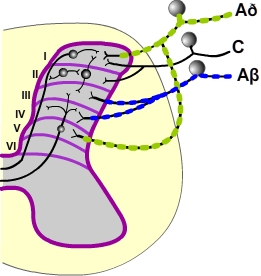 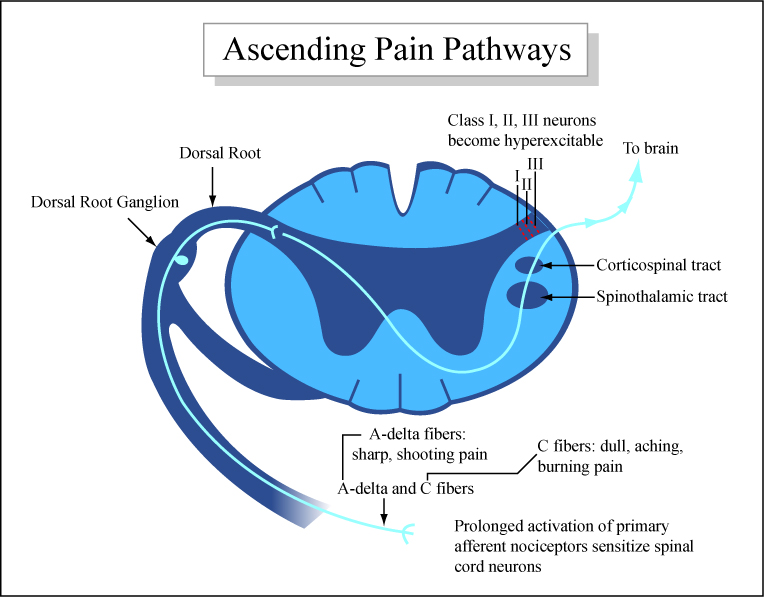 rnceus.com
34
“Ascending Pain Pathways”, από mitopencourseware διαθέσιμο με άδεια CC BY-NC-SA 2.0
Οι ανιούσες οδοί και κατιούσες οδοί στον νωτιαίο μυελό 1/7
Οι οδοί μεταφοράς επώδυνου ερεθίσματος προς τον εγκέφαλο περιλαμβάνουν δύο κύρια δεμάτια στη λευκή ουσία του νωτιαίου μυελού, το νωτιοθαλαμικό και το νωτιοδικτυοθαλαμικό. 
Η νωτιοθαλαμική οδός διακρίνεται στην πλάγια και μέση νωτιοθαλαμική. 
Η πλάγια νωτιοθαλαμική οδός συνάπτεται στους κοιλιοβασικούς και οπίσθιους πυρήνες του θαλάμου. Εκεί συναπτόμενη, προβάλλει προς τον σωματοαισθητικό φλοιό. Είναι υπεύθυνη για την ακριβή εντόπιση του πόνου. Στη μεγάλη της πλειοψηφία αποτελείται από WDR νευρώνες.
35
Οι ανιούσες οδοί και κατιούσες οδοί στον νωτιαίο μυελό 2/7
Η μέση νωτιοθαλαμική οδός, που αποτελείται σε μεγάλο ποσοστό από κύτταρα της στιβάδας Ι του οπισθίου κέρατος, συνάπτεται στην έσω μοίρα του θαλάμου, τον δικτυωτό σχηματισμό και τον υποθάλαμο. 
Μετά τη σύναψή των νευρώνων της συγκεκριμένης οδού  ξεκινούν οι τρίτης τάξης αισθητικοί νευρώνες που προβάλλουν σε ένα μεγάλο αριθμό υποφλοιωδών και φλοιωδών σχηματισμών όπως οι αμυγδαλοειδείς πυρήνες, ο φλοιός της νήσου του Reil και ο φλοιός της αγκιστρωτής έλικας (μεταιχμιακό σύστημα). 
Οι συνδέσεις αυτές εξασφαλίζουν την συναισθηματική απάντηση στον πόνο, τις μεταβολές της συμπεριφοράς καθώς και την αναγνώριση της πληροφορίας που φτάνει.
36
Οι ανιούσες οδοί και κατιούσες οδοί στον νωτιαίο μυελό 3/7
Η νωτιοδικτυοθαλαμική οδός αναμειγνύεται με νευρίτες της νωτιοθαλαμικής και καταλήγει αμφοτερόπλευρα στον φλοιό. 
Η ενεργοποίηση του δικτυωτού σχηματισμού προκαλεί έντονη αντίδραση αφύπνισης και αποτελεί τον μηχανισμό που κρατά τον οργανισμό σε εγρήγορση και κινητοποίηση.
Κυριότερα δεμάτια είναι το νωτιοδικτυωτό, το νωτιοϋποθαλαμικό και το νωτιομεσεγκεφαλικό δεμάτιο. 
Το νωτιοδικτυωτό είναι υπεύθυνο για την ενεργοποίηση του νοραδρενεργικού συστήματος, καθώς συνδέει τους νευρώνες προβολής του νωτιαίου μυελού με τους νοραδρενεργικούς νευρώνες του εγκεφαλικού στελέχους.
37
Οι ανιούσες οδοί και κατιούσες οδοί στον νωτιαίο μυελό 4/7
Το νωτιοϋποθαλαμικό δεμάτιο είναι υπεύθυνο για την έκλυση της ενδοκρινικής απάντησης στον πόνο, το δε νωτιομεσεγκεφαλικό δεμάτιο μεταφέρει τα επώδυνα ερεθίσματα από την περιφέρεια στην περιυδραγωγική φαιά ουσία, σύνδεση που είναι απαραίτητη για την εκδήλωση της αναλγητικής δράσης της τελευταίας. 
Όσον αφορά στις κατιούσες ίνες που καταλήγουν στο νωτιαίο μυελό από τον εγκέφαλο, δύο συστήματα αναφέρονται, το σεροτονινεργικό και το νοραδρενεργικό. 
Τα σώματα νευρώνων αυτών εντοπίζονται κυρίως σε τρεις πυρήνες, την περιυδραγωγική φαιά ουσία (Periaqueductal Gray Μatter, PAG), τον υπομέλανα τόπο (Locus Coeruleus, LC) και τέλος τον μεγάλο πυρήνα της ραφής (Nucleus Raphe Magnus, NRM).
38
Οι ανιούσες οδοί και κατιούσες οδοί στον νωτιαίο μυελό 5/7
Η έλευση ενός επώδυνου ερεθίσματος στον NRM προκαλεί την απελευθέρωση εγκεφαλινών ή β-ενδορφινών που διεγείρουν τους ανασταλτικούς νευρώνες του NRM. 
Ο LC μπορεί να προκαλέσει αναλγησία είτε με άμεση δράση στον νωτιαίο μυελό είτε μέσω του NRM. Η κατανομή των ινών του σεροτονινεργικού συστήματος αφορά κυρίως τις στιβάδες Ι και ΙΙο, ενώ για το νοραδρενεργικό σύστημα οι ίνες κατανέμονται κυρίως στις στιβάδες Ι και ΙΙ. 
Ο υποδοχέας 5-ΗΤ3 της σεροτονίνης έχει ανευρεθεί σε πολυάριθμους νευρώνες των στιβάδων Ι και ΙΙ, οι οποίοι θεωρούνται διάμεσοι γλουταμινενεργικοί και η ίδια κατανομή έχει βρεθεί για τους υποδοχείς α2 της νοραδρεναλίνης. Τα συστήματα αυτά πιθανόν ασκούν αναλγητική δράση μέσω αναστολής διεγερτικών διάμεσων νευρώνων.
39
Οι ανιούσες οδοί και κατιούσες οδοί στον νωτιαίο μυελό 6/7
Στους νευρώνες των οπισθίων κεράτων του νωτιαίου μυελού εντοπίζεται ένας σημαντικός αριθμός υποδοχέων των οπιοειδών (μ, κ, δ και ORL1). Οι υποδοχείς αυτοί εντοπίζονται τόσο προσυναπτικά, στο επίπεδο των αλγαισθητικών νευρώνων πρώτης τάξης, όσο και μετασυναπτικά. 
Στους προσυναπτικούς νευρώνες, η ένωση του υποδοχέα των οπιοειδών με των αγωνιστή του έχει ως αποτέλεσμα την παρεμπόδιση της απελευθέρωσης των διεγερτικών νευροδιαβιβαστών γλουταμινικού και νευροκινίνης. 
Η μετασυναπτική τους δράση προκαλεί παρεμπόδιση της εκπόλωσης των νευρώνων δευτέρας τάξης.
40
Οι ανιούσες οδοί και κατιούσες οδοί στον νωτιαίο μυελό 7/7
Ένα ιδιαίτερο χαρακτηριστικό των υποδοχέων των οπιοειδών στο νωτιαίο μυελό είναι ότι βρίσκονται σε μία δυναμική κατάσταση και, υπό συνθήκες φλεγμονής, ο πληθυσμός τους αυξάνει.
Έχει βρεθεί ότι οι υποδοχείς των οπιοειδών τελούν υπό την επίδραση του νευροπεπτιδίου χολεκυστοκινίνης (CCK).
41
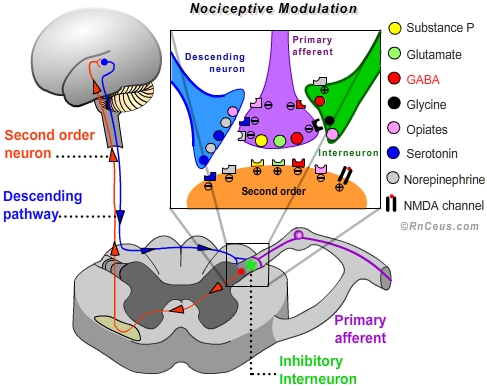 42
rnceus.com
Η τροποποίηση σε επίπεδο νωτιαίου μυελού και η «θεωρία της πύλης» 1/9
Τα επώδυνα ερεθίσματα που φθάνουν στο νωτιαίο μυελό υπόκεινται σε ανασταλτικές δράσεις, που εμποδίζουν τη μετάδοση περαιτέρω ερεθισμάτων. 
Οι ανασταλτικές αυτές δράσεις εκδηλώνονται από διάμεσους ανασταλτικούς νευρώνες καθώς και από κατιούσες ανασταλτικές οδούς.
43
Η τροποποίηση σε επίπεδο νωτιαίου μυελού και η «θεωρία της πύλης» 2/9
Οι Melzack και Wall διετύπωσαν το 1965 ένα πρότυπο αλληλεπίδρασης στον νωτιαίο μυελό, που είναι γνωστό ως «θεωρία της πύλης». 
Σύμφωνα με τη θεωρία αυτή στα οπίσθια κέρατα του νωτιαίου μυελού υπάρχουν οι διαβιβαστικοί προβάλλοντες νευρώνες ή νευρώνες Τ. 
Οι νευρώνες αυτοί δέχονται διεγερτική νεύρωση τόσο από τις αλγαισθητικές ίνες όσο και από τις παχιές εμμύελες ίνες Αβ που μεταφέρουν μη επώδυνα απτικά ερεθίσματα.
44
Η τροποποίηση σε επίπεδο νωτιαίου μυελού και η «θεωρία της πύλης» 3/9
Ταυτόχρονα δέχονται ανασταλτική νεύρωση από διάμεσους νευρώνες της πηκτωματώδους ουσίας. 
Οι εμμύελες ίνες Αβ διεγείρουν τους διάμεσους ανασταλτικούς νευρώνες και κατά συνέπεια αναστέλλουν τους νευρώνες Τ. 
Κατά συνέπεια η διέγερσή τους εμποδίζει τη μετάδοση του επώδυνου ερεθίσματος από τις ίνες Αδ και C. 
Η μετάδοση ερεθισμάτων από τους νευρώνες Τ εξαρτάται από την ισορροπία μεταξύ ερεθισμάτων των ινών Αβ, και Αδ και C. 
Ταυτόχρονα, ανώτερα κέντρα είναι σε θέση να προκαλέσουν αναστολή και να κλείσουν την πύλη.
45
Απεικόνιση της νευρωνικής πυροδότησης στη θεωρία της πύλης ελέγχου του πόνου
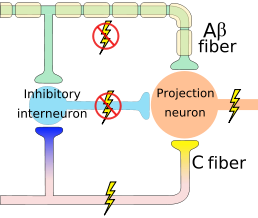 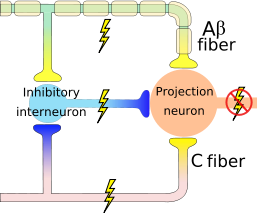 “Gate control no A”, “Gate control A firing” από Delldot διαθέσιμο με άδεια CC BY 3.0
46
Η τροποποίηση σε επίπεδο νωτιαίου μυελού και η «θεωρία της πύλης» 4/9
Μελέτες πάνω στην διέγερση του υποθαλάμου έχουν καταδείξει διαφορετικό τύπο διέγερσης, αναλόγως του είδους του πόνου.
Συγκεκριμένα ο οξύς πόνος συνοδεύεται από διέγερση του υποθαλάμου, όπως μπορεί να αποδειχθεί μη την χρήση της τεχνικής PET. 
Σε περιπτώσεις χρόνιου πόνου, καρκινικού ή νευροπαθητικού παρατηρείται έκπτωση της θαλαμικής λειτουργίας. 
Κάτω από συγκεκριμένες παθολογικές καταστάσεις, ο θάλαμοι συμμετέχουν στην πρόκληση επώδυνων/δυσάρεστων καταστάσεων.
47
Η τροποποίηση σε επίπεδο νωτιαίου μυελού και η «θεωρία της πύλης» 5/9
Τα σύνδρομα αυτά καλούνται σύνδρομα κεντρικού πόνου και οφείλονται σε βλάβες που αφορούν στην αισθητική οδό από το ύψος του νωτιαίου μυελού έως και το φλοιό και χαρακτηρίζονται από την ανάπτυξη παραισθησιών ή δυσαισθησιών. 
Υπάρχουν ενδείξεις ότι σε περιπτώσεις νευρικής καταστροφής, όπως ο ακρωτηριασμός ή οι κακώσεις του νωτιαίου μυελού, αναπτύσσονται φαινόμενα πλαστικότητας στον θάλαμο. 
Αυτά κυρίως οφείλονται σε επέκταση των πεδίων των νευρώνων του υποθαλάμου.
Η διέγερση των περιοχών αυτών δημιουργεί διάφορες αισθήσεις στο «μέλος φάντασμα» ή στην αναίσθητη περιοχή.
48
Η τροποποίηση σε επίπεδο νωτιαίου μυελού και η «θεωρία της πύλης» 6/9
Ομοίως, σε ασθενείς μετά από αγγειακά εγκεφαλικά επεισόδια, παρατηρείται μία αναδιοργάνωση στην περιοχή του θαλάμου, ούτως ώστε περιοχές που σχετίζονται με μη επώδυνα απτικά ή θερμικά ερεθίσματα, ερεθιζόμενες απαντούν πλέον με πόνο. 
Τα σύνδρομα του κεντρικού ή «θαλαμικού πόνου» φαίνεται ότι οφείλονται στη διακοπή των φυσιολογικών οδών προς το θάλαμο και τις ανώτερες υποφλοιώδεις και φλοιϊκές δομές. 
Μελέτες με τη χρήση της τεχνικής PET έχουν καταδείξει την διέγερση ενός πολύ μεγάλου μέρους του φλοιού από την εφαρμογή ενός επώδυνου ερεθίσματος όπως του σωματοαισθητικού φλοιού του κινητικού και προκινητικού φλοιού, του μετωπιαίου, του βρεγματικού, του ινιακού, του φλοιού της νήσου του Reil, καθώς και της αγκιστρωτής έλικας.
49
Η τροποποίηση σε επίπεδο νωτιαίου μυελού και η «θεωρία της πύλης» 7/9
Αυτές οι περιοχές του σωματοαισθητικού φλοιού δέχονται νεύρωση από τον θάλαμο. 
Η αγκιστρωτή έλικα δέχεται νεύρωση από τους έσω πυρήνες του θαλάμου. 
Ο σωματοαισθητικός φλοιός (περιοχή SSI που αντιστοιχεί στην οπίσθια κεντρική έλικα και SSII που αντιστοιχεί στην καλύπτρα) θεωρούνται υπεύθυνες για την κωδικοποίηση της εντόπισης, της έντασης και της ποιότητας του ερεθίσματος. 
Βλάβες που προκλήθηκαν στην συγκεκριμένη περιοχή οδηγούν σε καταστάσεις όπου ο ασθενής περιγράφει ένα δυσάρεστο συναίσθημα, το οποίο όμως αδυνατεί να εντοπίσει. 
Από την άλλη πλευρά, η αγκιστρωτή έλικα και ο φλοιός της νήσου του Rail (μεταιχμιακό σύστημα) και σχετίζονται με το συναισθηματικό στοιχείο του πόνου.
50
Η τροποποίηση σε επίπεδο νωτιαίου μυελού και η «θεωρία της πύλης» 8/9
Όταν οι βλάβες εντοπίζονται σε στοιχεία του μεταιχμιακού συστήματος όπως την αγκιστρωτή έλικα, τότε δημιουργείται μια σύνθετη κατάσταση όπου η μεν αίσθηση του επώδυνου ερεθίσματος διατηρείται, το δε συναισθηματικό στοιχείο που συνοδεύει το επώδυνο ερέθισμα ελαττώνεται και ο ασθενής μειώνει την απαίτησή του για αναλγησία. 
Βλάβες στην περιοχή της νήσου (insula) οδηγούν συχνά στην ανάπτυξη μιας κατάστασης που περιγράφεται ως ασυμβολία και όπου η αίσθηση του πόνου διατηρείται ακέραια αλλά οι συνακόλουθες αντανακλαστικές αντιδράσεις καθώς και οι αντιδράσεις συμπεριφοράς δεν είναι οι αναμενόμενες.
51
Η τροποποίηση σε επίπεδο νωτιαίου μυελού και η «θεωρία της πύλης» 9/9
Σε γενικές γραμμές θεωρείται ότι η βρεγματική μοίρα του φλοιού είναι υπεύθυνη για την χρονική και τοπογραφική αντίληψη του επώδυνου ερεθίσματος ενώ ο μετωπιαίος φλοιός για το συναισθηματικό στοιχείο του. 
Η διέγερση των περιοχών αυτών είναι ουσιαστικά ταυτόχρονη οδηγώντας στην άποψη πως η «τελική» αίσθηση του πόνου προέρχεται από μία σειρά ερεθισμάτων που φθάνουν σε πολλά κέντρα, μέσω διαφορετικών κυκλωμάτων.
52
Υπερνωτιαία τροποποίηση του επώδυνου ερεθίσματος 1/4
Από τον εγκέφαλο ξεκινά ένας ισχυρός ανασταλτικός μηχανισμός προς το νωτιαίο μυελό. 
Το 1960 κατέστη δυνατή η πραγματοποίηση χειρουργικών επεμβάσεων μέσω της ηλεκτρικής διέγερσης της PAG, χωρίς ενδείξεις σοβαρής δυσφορίας από τα πειραματόζωα. 
Η PAG δέχεται μία σειρά από κατιούσες συνδέσεις από αρκετές περιοχές του φλοιού όπως ο μετωπιαίος φλοιός και ο φλοιός της νήσου του Rail, οι αμυγδαλοειδείς πυρήνες και ο υποθάλαμος. 
Η PAG χαρακτηρίζεται από ένα μεγάλο αριθμό υποδοχέων των οπιοειδών. Η αναλγησία που προκαλείται με την ηλεκτρική διέγερση της συγκεκριμένης περιοχής, όπως και του μεγάλου πυρήνα της ραφής (ΝRM), του υπομέλανα τόπου (LC), του φλοιού της νήσου του Reil και των αμυγδαλοειδών πυρήνων είναι άρρηκτα συνδεδεμένη από τη δράση των ενδογενών οπιοειδών, καθώς είναι πλήρως αναστρέψιμη με τη χορήγηση ναλοξόνης.
53
Υπερνωτιαία τροποποίηση του επώδυνου ερεθίσματος 2/4
Όλοι οι μέχρι σήμερα γνωστοί υποδοχείς των οπιοειδών (μ, κ, δ και ORL1) έχουν απομονωθεί στις προαναφερθείσες περιοχές. 
Ενώ στο επίπεδο του νωτιαίου μυελού η δράση τους είναι κατεξοχήν ανασταλτική εμποδίζοντας την απελευθέρωση διεγερτικών νευροδιαβιβαστών προσυναπτικά και μετασυναπτικά, ο μηχανισμός μέσω του οποίου ασκούν την αναλγητική τους δράση σε υπέρ-νωτιαίο επίπεδο είναι διαφορετικός. 
Υπάρχουν ενδείξεις ότι οι προαναφερθέντες πυρήνες ασκούν την αναλγητική τους δράση μέσω απελευθέρωσης ενδογενών οπιοειδών με τη μορφή μίας αλύσου. 
Εκτός του συστήματος των οπιοειδών, οι συγκεκριμένοι πυρήνες συμμετέχουν και στην ανάπτυξη μίας προ-αλγεινής κατάστασης (pronociceptive).
54
Υπερνωτιαία τροποποίηση του επώδυνου ερεθίσματος 3/4
Στην ανάπτυξη αυτού του μηχανισμού συμμετέχει το πεπτίδιο της χολοκυστοκινίνης (CCK). 
Η χολοκυστοκινίνη, μέσω της δράσης της στον υποδοχέα CCK2, ασκεί ανταγωνισμό στην αναλγητική δράση των οπιοειδών. 
Η ενδογενής ενεργοποίηση του συστήματος αυτού έχει ως αποτέλεσμα την ανάπτυξη της προ-αλγεινής κατάστασης τόσο σε νωτιαίο όσο και σε υπερ-νωτιαίο επίπεδο.
55
Υπερνωτιαία τροποποίηση του επώδυνου ερεθίσματος 4/4
Ένα σημαντικό πεδίο έρευνας έχει αναπτυχθεί τα τελευταία χρόνια, ως προς την αναλγητική δράση των κανναβινοειδών. 
Η τελευταία επιτυγχάνεται μέσω των υποδοχέων των κανναβινοειδών και ασκείται τόσο στην περιφέρεια όσο και στον νωτιαίο μυελό και τον εγκέφαλο.
56
Οι Αλγοϋποδοχείς και η διέγερσή τουςΔίαυλοι TRPV, Νατρίου, Καλίου και άλλοι 1/3
Η κεντρομόλος αρχή του σωματοαισθητικού συστήματος, τουλάχιστον στο δέρμα, είναι οι αισθητικές ίνες, που πολλές από αυτές καταλήγουν στην επιδερμίδα και αρκετές στο χόριο. 
Κάθε μία έχει τα δικά της οργανίδια που φέρουν τους κατάλληλους υποδοχείς. Είναι δυνατόν μερικοί από αυτούς να εξυπηρετούν και δύο διαφορετικές αισθήσεις.
57
Οι Αλγοϋποδοχείς και η διέγερσή τουςΔίαυλοι TRPV, Νατρίου, Καλίου και άλλοι 2/3
Τα οργανίδια από λειτουργικής πλευράς μπορούν να διαχωρισθούν: 
Τα σωμάτια του Meissner, που ελέγχουν την αφή και τις χαμηλής συχνότητας δονήσεις,
Οι δίσκοι του Merkel, που ελέγχουν την πίεση και την αφή,
Τα σωμάτια του Paccini, που ελέγχουν την αφή και τις δονήσεις (υψηλές συχνότητες),
Οι δίαυλοι TRPV1, στις ελεύθερες απολήξεις των ινών C και Αδ, που ελέγχουν τον πόνο και την θερμοκρασία,
Οι κορύνες του Krause και τα σωμάτια του Ruffini, είναι μηχανοϋποδοχείς και ελέγχουν την στερεογνωσία, την ιδιοδεκτικότητα και τις χαμηλής συχνότητας δονήσεις και 
Άλλα μικρότερης σημασίας οργανίδια.
58
Οι Αλγοϋποδοχείς και η διέγερσή τουςΔίαυλοι TRPV, Νατρίου, Καλίου και άλλοι 3/3
Τα ερεθίσματα που δέχονται τα οργανίδια αυτά οδεύουν προς τον Νωτιαίο Μυελό (ΝΜ) διαμέσου τεσσάρων ειδών προσαγωγών (afferent) νευρικών ινών: 
Τις ίνες Αα, εμμύελες ταχείες ίνες (80-120 msec) διαμέτρου 13-20 μm που μεταφέρουν την ιδιοδεκτικότητα από τους μυς. 
Τις ίνες Αβ, εμμύελες ίνες με ταχύτητα 35-75 msec και διαμέτρου 6-12 μm που μεταφέρουν τα ερεθίσματα των μηχανοαισθητήρων και μεταφέρουν το αίσθημα της αφής. 
Τις ίνες Αδ, εμμύελες ίνες με ταχύτητα 5-30 msec και διαμέτρου 1-5 μm που μεταφέρουν τα ερεθίσματα του οξέος εστιασμένου πόνου και της θερμοκρασίας και τέλος 
Τις ίνες C, αμμύελες ίνες με ταχύτητα 0,5-2 msec και διαμέτρου 0,2-1,5 μm που μεταφέρουν τα ερεθίσματα του διάχυτου και βύθιου πόνου, της θερμοκρασίας και του κνησμού.
59
Οι Αλγοϋποδοχείς 1/6
Αποτελούν το 70% των ινών του πόνου και φέρουν στην επιφάνειά τους, τροποποιημένες κατάλληλα πρωτεΐνες, που παίζουν ρόλο διαύλων ή αντλιών ιόντων ή ειδικών υποδοχέων. 
Οι ίνες C είναι διασπαρμένες και σε πολλά εσωτερικά όργανα. 
Oι εμμύελες ίνες μπορούν να μεταφέρουν και μικρού δυναμικού ηλεκτρικά ερεθίσματα.
Oι ίνες C του πόνου μεταφέρουν μόνο μεγάλου δυναμικού ενέργειας ερεθίσματα.
60
Οι Αλγοϋποδοχείς 2/6
Οι αλγοϋποδοχείς είναι ελεύθερες νευρικές απολήξεις που ευρίσκονται στο δέρμα, τους μυς, τις αρθρώσεις, τα οστά και στα εσωτερικά όργανα. Αλγοϋποδοχείς δεν υπάρχουν στον εγκέφαλο, στον αρθρικό χόνδρο των αρθρώσεων και στον πηκτοειδή πυρήνα των μεσοσπονδυλίων δίσκων. 
Οι αλγοϋποδοχείς δεν είναι όλοι ευαίσθητοι σε κάθε αίσθηση, άλλοι είναι περισσότερο ευαίσθητοι σε μηχανικά ερεθίσματα, άλλοι σε θερμικά και άλλοι σε χημικά ερεθίσματα.
61
Οι Αλγοϋποδοχείς 3/6
Οι αλγοϋποδοχείς που ευρίσκονται στο δέρμα χωρίζονται σε 4 κατηγορίες: 
Στους μηχανοϋποδοχείς που ερεθίζονται από έντονα μηχανικά ερεθίσματα, όπως πχ τον νυγμό, το τέντωμα ή το κόψιμο. 
Στους θερμοϋποδοχείς που ερεθίζονται από θερμικά ερεθίσματα. 
Στους χημικούς υποδοχείς που ερεθίζονται από χημικά ερεθίσματα και τέλος 
Στους πολυπράγμονες υποδοχείς (polymodal), που ερεθίζονται από πολλά είδη ερεθισμάτων.
62
Οι Αλγοϋποδοχείς 4/6
Οι αλγοϋποδοχείς που ευρίσκονται στις αρθρώσεις ανήκουν στους μηχανοϋποδοχείς, στους πολυπράγμονες υποδοχείς και στους σιωπηλούς υποδοχείς και διασπείρονται στην αρθρική κάψα και στους τένοντες και συνδέσμους. 
Πιστεύεται ότι περιέχουν νευροπεπτίδια, όπως η ουσία Ρ και το πεπτίδιο που συνδέεται με το γονίδιο της Καλσιτονίνης (calcitonin gene-related peptide (CGRP) και η έκλυση των ουσιών αυτών βοηθά στην δημιουργία της φλεγμονώδους αρθρίτιδας.
63
Οι Αλγοϋποδοχείς 5/6
Οι αλγοϋποδοχείς των σπλάχνων περιέχουν όλα τα είδη υποδοχέων που ήδη περιγράψαμε. 
Οι περισσότεροι ανήκουν στους σιωπηλούς αλγοϋποδοχείς.
 Οι σιωπηλοί υποδοχείς ενεργοποιούνται κυρίως σε φλεγμονές και εάν το όποιο ερέθισμα είναι συνεχές. 
Είναι ενεργοποιημένοι στην υπεραλγησία, την αλλοδυνία και εάν το ερέθισμα προέρχεται από κεντρική πηγή. Οι παράγοντες που προκαλούν την διέγερση των αλγοϋποδοχέων είναι πολλοί και διαφορετικής φύσης και εξαρτώνται από το ερέθισμα. 
Εάν το ερέθισμα είναι φλεγμονώδους αιτιολογίας τότε οι διάφορες σφαιρίνες, οι πρωτεϊνικές κινάσες, οι προσταγλανδίνες και άλλα παράγωγα του καταρράκτη του αραχιδονικού οξέος, όπως και οι παραγόμενες τοπικά αμίνες όπως η ισταμίνη, η σεροτονίνη (5-ΗΤ), βραδυκινίνη και άλλες, είναι αυτές που προκαλούν κυρίως τον πόνο.
64
Οι Αλγοϋποδοχείς 6/6
Πεπτίδια όπως η ουσία Ρ και η CGRP, προκαλούν αγγειακό οίδημα και ερεθίζουν τους αλγοϋποδοχείς. 
Η έξοδος Καλίου από τα κατεστραμμένα κύτταρα, το χαμηλό όξινο pH στην περιοχή της βλάβης, η παρουσία ΑΤΡ, η άνοδος του γαλακτικού οξέος από αγγειοσύσπαση, ο παράγοντας ανάπτυξης των νεύρων και πολλοί άλλοι είναι από τους παράγοντες που προκαλούν πόνο ερεθίζοντας τους αλγοϋποδοχείς .
65
Επικοινωνία της περιφέρειας με τον εγκέφαλο
Η επικοινωνία της περιφέρειας με τον εγκέφαλο και η αντίδρασή του στα ερεθίσματα εξελίσσεται σε 4 στάδια. 
Το πρώτο αφορά την μετατροπή (transduction) των διαφόρων ερεθισμάτων σε ηλεκτρικά δυναμικά ενέργειας.
Το δεύτερο καλύπτει την μεταβίβαση (transmission) των ηλεκτρικών ερεθισμάτων, διαμέσου του νωτιαίου μυελού και του θαλάμου, στην σωματοαισθητική περιοχή του εγκεφάλου. 
Το τρίτο αφορά την αντίληψη (perception) και αναγνώριση των ερεθισμάτων από τον εγκέφαλο. 
Kαι το τέταρτο στάδιο καλύπτει την τροποποίηση (modulation) των ερεθισμάτων, δηλαδή την αντίδραση του εγκεφάλου, διαμέσου των διαφόρων μετακυκλωμάτων του συστήματος.
66
Η διέγερση των αλγοϋποδοχέων (Μετατροπή -Transduction) 1/4
Στο άκρο μιας νευρικής ίνας C, η κυτταρική μεμβράνη της φέρει πολλούς υποδοχείς διαφόρων ουσιών και διαύλους διαφόρων ιόντων όπως και κάθε άλλο κύτταρο του σώματός μας. Πολλοί από αυτούς αποτελούν τους αισθητήρες του συστήματος. 
Στο εσωτερικό της νευρικής ίνας, το περιβάλλον είναι αρνητικά φορτισμένο σε αντίθεση με το εξωτερικό περιβάλλον που είναι θετικά φορτισμένο. Αυτό γίνεται διότι οι αντλίες νατρίου και καλίου που ευρίσκονται στην κυτταρική μεμβράνη είναι έτσι ρυθμισμένες ώστε για κάθε 2 μόρια καλίου που εισέρχονται μέσα στο κύτταρο, να εξέρχονται τρία μόρια νατρίου.
67
Η διέγερση των αλγοϋποδοχέων (Μετατροπή -Transduction) 2/4
Η διαφορά δυναμικού στις δύο πλευρές της κυτταρικής μεμβράνης κυμαίνεται περίπου στα -70 mV. Το δυναμικό μπορεί να φαίνεται μικρό αλλά, επειδή τα κύτταρα είναι μικροσκοπικά σε μέγεθος, τέτοιες μικρές διαφορές ηλεκτρικού δυναμικού είναι εξαιρετικά μεγάλες στο δικό τους μικροπεριβάλλον. 
Η λιποειδική δομή της κυτταρικής μεμβράνης δρα ως μονωτική ταινία διατηρώντας την διαφορά δυναμικού μεταξύ της έσω και της έξω πλευράς της σταθερά.
68
Η διέγερση των αλγοϋποδοχέων (Μετατροπή -Transduction) 3/4
Ειδικοί δίαυλοι ιόντων που ανοίγουν και κλείνουν κατά περίπτωση επιτρέπουν την αμφοτερόπλευρο ιοντική μετανάστευση. Οι δίαυλοι αυτοί αποτελούνται από ένα σύμπλεγμα πρωτεϊνικών μορίων ενταγμένο μέσα στην κυτταρική μεμβράνη που έχει την δυνατότητα να διαμορφώνεται ανάλογα με το ερέθισμα. 
Τα ερεθίσματα είναι εξωγενείς ή ενδογενείς ουσίες (ligands), είτε αιφνίδιες διαφορές ηλεκτρικού δυναμικού (voltage), τα οποία επιδρώντας επάνω στο διαυλικό σύμπλεγμα των πρωτεϊνικών μορίων, αντιδρούν φυσικοχημικά μαζί του και το διαμορφώνουν στιγμιαία με τέτοιο τρόπο ώστε να δημιουργούνται οπές-δίαυλοι στη κυτταρική μεμβράνη. Από τους διαύλους αυτούς διαπερνούν διάφορα ιόντα από τις δυο πλευρές της μεμβράνης. Μετά το τέλος του ερεθίσματος οι δίαυλοι κλείνουν και επανέρχονται στην αρχική τους κατάσταση.
69
Η διέγερση των αλγοϋποδοχέων (Μετατροπή -Transduction) 4/4
Στις ίνες C του πόνου, τριών ειδών δίαυλοι ιόντων παίζουν σημαντικό ρόλο, οι θερμοευαίσθητοι μη ειδικοί δίαυλοι ιόντων (TRPV, Transient Receptor Potential Vanilloid), οι ηλεκτροευαίσθητοι ειδικοί δίαυλοι νατρίου (Voltage-gated Sodium Channels ή Nav) και οι ηλεκτροευαίσθητοι δίαυλοι καλίου (Voltage-gated Potassium Channels ή Kv).
70
Οι θερμοευαίσθητοι μη ειδικοί δίαυλοι ιόντων (TRPV=Transient Receptor Potential Vanilloid) 1/12
Οι θερμοευαίσθητοι μη ειδικοί δίαυλοι ιόντων, οι TRPV, είναι άθροισμα πρωτεϊνών που ανοίγει και κλείνει ανάλογα με την δράση διαφόρων ερεθισμάτων και αφήνει να περνούν στο εσωτερικό της νευρικής ίνας, ιόντα ασβεστίου, ιόντα μαγνησίου και μερικά ιόντα νατρίου. Η αναλογία ασβεστίου προς νάτριο είναι 9:1. Έχουν απομονωθεί 6 ή κατά άλλους 8 δίαυλοι TRP. Οι περισσότεροι βρίσκονται μόνο στο περιφερικό και κεντρικό νευρικό σύστημα (TRPV1 έως 4) και άλλοι στα εσωτερικά όργανα (TRPV5 έως 6).
71
Οι θερμοευαίσθητοι μη ειδικοί δίαυλοι ιόντων (TRPV=Transient Receptor Potential Vanilloid) 2/12
Σύμφωνα με ερευνητές κάθε TRPV ελέγχει κάποια θερμοκρασία, ο TRPV2 διεγείρεται σε θερμοκρασία 52ο C, ενώ ο TRPV8, διεγείρεται από την μενθόλη και σε θερμοκρασίες κάτω των 23ο C και ονομάζεται ο υποδοχέας του ψυχρού. 
Ο TRPV3 είναι ωσμοϋποδοχέας, ευρίσκεται σε μεγάλες ποσότητες στο εσωτερικό της ρινός και διεγείρεται από το άρωμα του θυμαριού και της ρίγανης. 
Οι TRPV1 και TRPV3 διεγείρονται και από την καμφορά.
72
Οι θερμοευαίσθητοι μη ειδικοί δίαυλοι ιόντων (TRPV=Transient Receptor Potential Vanilloid) 3/12
Ο πρώτος και πιο καλά μελετημένος TRPV δίαυλος είναι ο TRPV1. 
Τα ερεθίσματα που μπορούν να τον ανοίξουν είναι η άνοδος της θερμοκρασίας πέραν των 43ο C, διάφορες φλεγμονώδεις κυτταροκίνες (προσταγλανδίνες, βραδυκινίνες), τα οξέα, το ενδοκανναβινοειδές anandamide και η καψαϊκίνη, η ουσία που περιέχεται στην πιπεριά. 
Ο TRPV1 ευρίσκεται κυρίως στους αλγοϋποδοχείς των ινών C των περιφερικών νεύρων, αλλά έχει εντοπισθεί και στο κεντρικό νευρικό σύστημα. 
Ο ρόλος του στον άνθρωπο είναι η διατήρηση της θερμοκρασίας του σώματος μέσα σε φυσιολογικά επίπεδα και η δημιουργία των ερεθισμάτων του πόνου.
73
Οι θερμοευαίσθητοι μη ειδικοί δίαυλοι ιόντων (TRPV=Transient Receptor Potential Vanilloid) 4/12
Η ενεργοποίηση του TRPV1 γίνεται ως εξής. Μετά από κάποιον τραυματισμό ή άλλου είδους φλεγμονώδες ερέθισμα, παράγονται είτε τοπικά είτε από τα προστρέχοντα για την αντιμετώπιση του ερεθίσματος μακροφάγα, φλεγμονώδεις κυτταροκίνες, όπως είναι οι προσταγλανδίνες, οι βραδυκινίνες κ.α. 
Αυτές συνδέονται στους ειδικούς τους υποδοχείς της κυτταρικής μεμβράνης της ίνας C και τους ενεργοποιούν. Η ενεργοποίηση οδηγεί στην παραγωγή πρωτεϊνικής κινάσης Α και C, η οποία επιδρά ενδοκυττάρια στον TRPV1 και τον ανοίγει.
74
Οι θερμοευαίσθητοι μη ειδικοί δίαυλοι ιόντων (TRPV=Transient Receptor Potential Vanilloid) 5/12
Από τον ανοικτό δίαυλο περνούν αρχικά κάποια ιόντα νατρίου λόγω του μικρού τους μεγέθους, και στη συνέχεια τα μεγαλύτερα ιόντα ασβεστίου. Η ραγδαία είσοδος θετικά φορτισμένων ιόντων στο αρνητικά φορτισμένο εσωτερικό περιβάλλον των ινών C δημιουργεί μια στιγμιαία αναστροφή του ηλεκτρικού φορτίου, η οποία εκφράζεται σαν δυναμικό ενέργειας. 
Η στιγμιαία αυτή εκφόρτιση θα ενεργοποιήσει στη συνέχεια τους ευαίσθητους στον ηλεκτρισμό (τασεοϋποδοχείς) διαύλους νατρίου, ο οποίοι θα αναλάβουν με διαδοχικές εκφορτίσεις κατά μήκος του νεύρου να μεταφέρουν το ερέθισμα αρχικά στον νωτιαίο μυελό και τελικά στον εγκέφαλο, όπου θα αναγνωρισθεί ως πόνος ή ως κάψιμο.
75
Οι θερμοευαίσθητοι μη ειδικοί δίαυλοι ιόντων (TRPV=Transient Receptor Potential Vanilloid) 6/12
Οι ιδιότητες του TRPV1 συνδέθηκαν με πολλά σύνδρομα φλεγμονώδους ή νευροπαθητικού πόνου και αποδείχθηκε ότι η υπεραισθησία, η υπεραλγησία και η αλλοδυνία που παρουσιάζουν οι ασθενείς με χρόνιο νευροπαθητικό πόνο οφείλεται στην χρόνια υπερδιέγερση των διαύλων TRPV1. 
Ανακαλύφθηκαν ουσίες οι οποίες δρούσαν ως ανταγωνιστές, καταργώντας την δράση του διαύλου, είτε ως αγωνιστές, διεγείροντας την δράση του διαύλου. Είναι πια γνωστό ότι ο TRPV1 αποτελεί έναν από τους βασικούς θερμοστάτες του σώματος και κάθε φορά που ερεθίζεται από την εξωτερική θερμοκρασία, το σώμα προσαρμόζει την θερμοκρασία του ανάλογα με τον βαθμό ερεθισμού του.
76
Οι θερμοευαίσθητοι μη ειδικοί δίαυλοι ιόντων (TRPV=Transient Receptor Potential Vanilloid) 7/12
Κλασική αντίδραση του σώματος στον ερεθισμό του TRPV1 είναι η εφίδρωση για να μειωθεί η θερμοκρασία του σώματος. Πιθανώς γι’ αυτό, στις θερμές χώρες του πλανήτη, η κατανάλωση καυστικών τροφών που περιέχουν καψαϊκίνη (chili) είναι μια καθημερινή πρακτική.
77
Οι θερμοευαίσθητοι μη ειδικοί δίαυλοι ιόντων (TRPV=Transient Receptor Potential Vanilloid) 8/12
Αναλγητική λύση δόθηκε από τους αγωνιστές του TRPV1. 
H χορήγηση δηλαδή καψαϊκίνης 8% στους διαύλους TRPV1 του δέρματος με την μορφή επιθέματος, τους διεγείρει αρχικά υπερβολικά, δημιουργώντας ένα έντονο αίσθημα καύσου, στην συνέχεια όμως επειδή τους διατηρεί ανοικτούς για μεγάλο χρονικό διάστημα, πλημμυρίζει το εσωτερικό της ίνας C με ιόντα ασβεστίου.
78
Οι θερμοευαίσθητοι μη ειδικοί δίαυλοι ιόντων (TRPV=Transient Receptor Potential Vanilloid) 9/12
Η μόνιμη θετικοποίηση του εσωτερικού του νευρικού κυττάρου από τα ιόντα ασβεστίου, αποτρέπει την εκφόρτιση του συγκεκριμένου κυττάρου από οποιαδήποτε αλγεινό ερέθισμα. Με αυτό τον τρόπο δεν δημιουργούνται δυναμικά ενέργειας, άρα δεν υπάρχει πόνος ή κάψιμο. 
Σύμφωνα με μελέτες, η απευαισθητοποίηση αυτή του νευρικού κυττάρου, άρα και το αναλγητικό αποτέλεσμα, διαρκεί μέχρι και 3 μήνες διότι το νευρικό κύτταρο χρειάζεται χρόνο για να αποβάλλει το επιπλέον ασβέστιο που περιέχεται στο εσωτερικό του, είτε με διάχυση, είτε ανταλλάσοντας το με υδρογόνο ή νάτριο.
79
Οι θερμοευαίσθητοι μη ειδικοί δίαυλοι ιόντων (TRPV=Transient Receptor Potential Vanilloid) 10/12
Ο TRPV1 εκφράζεται πολύ και στο κεντρικό νευρικό σύστημα. Έχει βρεθεί ότι έχει σχέση με την μνήμη, το άγχος και την κατάθλιψη. Πλην των TRPV1 υπάρχουν και οι TRPA1 (Transient receptor potential cation channel, member A1). Ο μη ειδικός αυτός δίαυλος κατιόντων ονομάστηκε Α, διότι περιέχει 14 N-terminal των ανκυρινών (ankyrins). 
Οι αγκυρίνες είναι οι πρωτεΐνες που σταθεροποιούν την κυτταρική μεμβράνη συνδεόμενες με τις σπεκτρίνη και ακτίνη (spectrin-actin) του κυτταροσκελετού. Πάνω στις αγκυρίνες στηρίζονται οι συναθροίσεις των πρωτεϊνών των διαφόρων διαύλων. 
Ο δίαυλος TRPA1 πιστεύεται ότι ερεθίζεται από ουσίες του περιβάλλοντος, από το κρύο, το τέντωμα (stretch) της κυτταρικής μεμβράνης και προκαλεί μαζί με τον TRPV1 και πόνο.
80
Οι θερμοευαίσθητοι μη ειδικοί δίαυλοι ιόντων (TRPV=Transient Receptor Potential Vanilloid) 11/12
Ο δίαυλος TRPA1 βρίσκεται στην κυτταρική μεμβράνη των νευρικών απολήξεων και συμπεριφέρεται όταν διεγερθεί, με τον ίδιο τρόπο όπως ο TRPV1. Δηλαδή επιτρέπει την είσοδο ασβεστίου στο κύτταρο δημιουργώντας ένα δυναμικό ενέργειας που φθάνοντας στον εγκέφαλο μεταφράζεται ανάλογα με την ουσία που προκάλεσε την διάνοιξη του διαύλου.
Ο TRPA1 διεγείρεται από την νικοτίνη, την καφεΐνη και προκαλεί το αίσθημα του πόνου όταν διεγερθεί από την φορμαλίνη, το Freund's adjuvant αλλά και τις LPS (Lipopolysaccharide binding proteins) των τοιχωμάτων των μικροβίων σε μικροβιακές φλεγμονές.
81
Οι θερμοευαίσθητοι μη ειδικοί δίαυλοι ιόντων (TRPV=Transient Receptor Potential Vanilloid) 12/12
O TRPA1 διεγείρεται με τον ίδιο τρόπο όπως και ο TRPV1 από την καψαϊκίνη, δηλαδή με είσοδο ασβεστίου στο νευρικό κύτταρο, όταν έρθει σε επαφή με τη μουστάρδα. 
Ακόμη η υπερβολική έκθεση του TRPA1 στις ουσίες που περιέχει το σκόρδο έχει σαν αποτέλεσμα μια νευρογενή φλεγμονή με έκλυση από τις ίνες C, ουσίας Ρ και CGRP, ουσίες που προκαλούν τοπική αγγειοδιαστολή. 
Δίαυλοι TRPA1 στο ΚΝΣ αναστέλλονται από μεταβολικά προϊόντα της παρακεταμόλης και μερικοί πιστεύουν ότι σε αυτό οφείλεται η αναλγητική δράση του φαρμάκου.
82
Μεταβίβαση (Transmission)Οι ηλεκτροευαίσθητοι δίαυλοι Νατρίου 1/5
Οι δίαυλοι νατρίου είναι άθροισμα πρωτεϊνικών μορίων ενταγμένο στην κυτταρική μεμβράνη των νευρικών ινών. Υπάρχουν 9 διαφορετικοί δίαυλοι νατρίου, αλλά αυτοί που συμμετέχουν περισσότερο στον πόνο είναι ο Nav 1.3, Νav 1.7, Nav 1.8 και ο Nav 1.9. 
Ο φυσιολογικός τους ρόλος είναι δημιουργία αλλά κυρίως η μετάδοση των ερεθισμάτων του πόνου.
83
Μεταβίβαση (Transmission)Οι ηλεκτροευαίσθητοι δίαυλοι Νατρίου 2/5
Το άνοιγμα ή το κλείσιμο του διαύλου γίνεται από μια ομάδα θετικά φορτισμένων αμινοξέων που όταν διεγερθούν από το δυναμικό ενέργειας ανέρχονται προς την εξωκυτταρική πλευρά της μεμβράνης, ανοίγοντας τον δίαυλο (voltage gated). 
Μπορεί να το παρομοιάσει κανείς με τις πύλες των παλαιών πύργων που άνοιγαν με την άνοδο μιας κινητής σιδερόφρακτης πόρτας. Το άνοιγμα του διαύλου διατηρείται ελάχιστα και ο δίαυλος κλείνει μην επιτρέποντας σε άλλα ιόντα νατρίου να εισέλθουν στο κύτταρο.
84
Μεταβίβαση (Transmission)Οι ηλεκτροευαίσθητοι δίαυλοι Νατρίου 3/5
Τα ιόντα Κ+ του εξωτερικού περιβάλλοντος είναι αδύνατον να εισέλθουν λόγω μεγέθους. Η αιφνίδια είσοδος θετικών ιόντων νατρίου μέσα στο αρνητικά φορτισμένο εσωτερικό του νευρικού κυττάρου προκαλεί μια στιγμιαία αλλαγή του ηλεκτρικού δυναμικού και μια καινούργια εκφόρτιση.  
Με διαδοχικά στιγμιαία ανοίγματα των διαύλων Νατρίου που βρίσκονται κατά σειρά στη κυτταρική μεμβράνη το δυναμικό ενέργειας που μπορεί να εκφράζει τον πόνο, την αφή, την θερμοκρασία κα μεταβιβάζεται ταχύτατα από το περιφερικό νευρικό σύστημα προς τον νωτιαίο μυελό και τον εγκέφαλο.
85
Μεταβίβαση (Transmission)Οι ηλεκτροευαίσθητοι δίαυλοι Νατρίου 4/5
Είναι σημαντικό και απαραίτητο το ταχύτατο άνοιγμα και κλείσιμο του διαύλου νατρίου διότι εάν παραμείνει ανοικτός περισσότερο απ’ ότι πρέπει, όπως σε μερικές γενετικές παθήσεις ή από διάφορα δηλητήρια, τότε οδηγεί σε υπερδιεγερσιμότητα του νευρικού και μυϊκού συστήματος, που εκδηλώνεται κλινικά ως μυική δυστονία και επιληπτικές κρίσεις. 
Σε περιπτώσεις τραυματισμού των περιφερικών νεύρων, οι πυρήνες των σωμάτων των νευρικών κυττάρων που ευρίσκονται στα γάγγλια των οπισθίων ριζών διεγείρονται και παράγουν άφθονους διαύλους νατρίου κατά μήκος των δενδριτών και των νευραξόνων τους. 
Αυτό οδηγεί σε μια υπερδραστηριότητα και υπερευαισθησία του περιφερικού σωματοαισθητικού συστήματος
86
Μεταβίβαση (Transmission)Οι ηλεκτροευαίσθητοι δίαυλοι Νατρίου 5/5
Τα βασικά φάρμακα που χρησιμοποιούμε για την καταστολή της δράσης των διαύλων νατρίου είναι το αναισθητικό λιδοκαϊνη, η αμιτριπτυλίνη και η λαμοτριγίνη. Η αναισθησία που προκαλεί η λιδοκαϊνη οφείλεται στην αναστολή της λειτουργίας όλων των διαύλων νατρίου ώστε κανένα ερέθισμα (αφή, πόνος, θερμοκρασία κ.α.) να μην μπορεί να προωθηθεί προς το κεντρικό νευρικό σύστημα.
Αντίθετα, η καψαϊκίνη που αναστέλλει μόνο τον TRPV1 δίαυλο, έχει μόνο αναλγητικό αποτέλεσμα.
Υπάρχει η τάση στη μοντέρνα θεραπευτική να δημιουργηθούν φάρμακα που θα αναστείλουν μερικούς και όχι όλους τους διαύλους νατρίου.
87
Οι ηλεκτροευαίσθητοι δίαυλοι Καλίου 1/3
Τα νευρικά κύτταρα που ευρίσκονται στα γάγγλια των οπισθίων ριζών παράγουν διαύλους καλίου τους οποίους διασπείρουν κατά μήκος των δενδριτών και των νευραξόνων τους. 
Υπάρχουν τεσσάρων ειδών δίαυλοι καλίου, από αυτούς εκείνοι που μας ενδιαφέρουν στον πόνο είναι οι ηλεκτροευαίσθητοι δίαυλοι καλίου (Kv). 
Έχουν απομονωθεί τρεις τύποι ηλεκτροευαίσθητων διαύλων καλίου o Kv1.1, o Kv1.2 και ο Kv1.4 ίσως και ο Κ4.2. 
Οι δύο πρώτοι ευρίσκονται στους μεγάλης διαμέτρου νευρώνες των μηχανοϋποδοχέων ή της αφής. Ο τρίτος ευρίσκεται στις ίνες C του πόνου και της θερμοκρασίας.
88
Οι ηλεκτροευαίσθητοι δίαυλοι Καλίου 2/3
Ο φυσιολογικός ρόλος των διαύλων καλίου είναι να ανοίγουν αμέσως μετά τους διαύλους νατρίου και να εκδιώκουν θετικά ιόντα καλίου έξω από το κύτταρο σε μια προσπάθεια να επανέλθει το εσωτερικό περιβάλλον του νευρικού κυττάρου στη φυσιολογική αρνητικά φορτισμένη κατάσταση και να σταματήσει η παραγωγή δυναμικού ενέργειας. 
Μετά τη δημιουργία του δυναμικού ενέργειας του ερεθίσματος του πόνου από τους διαύλους TRPV1, ακολουθεί η μετάδοση του ερεθίσματος από τους διαύλους του νατρίου κατά μήκος των δενδριτών και νευραξόνων των περιφερικών νεύρων προς το κεντρικό νευρικό σύστημα και το φαινόμενο σταματά με την παρέμβαση των διαύλων του καλίου.
89
Οι ηλεκτροευαίσθητοι δίαυλοι Καλίου 3/3
Όταν οι δίαυλοι καλίου δεν λειτουργούν κανονικά και παραμένουν ανοικτοί, έχουμε υπερδιεγερσιμότητα του νευρικού συστήματος στα ερεθίσματα του πόνου. Εάν αντίθετα οι Kv είναι για πολύ χρόνο είναι κλεισμένοι ή δεν ανοίγουν, τότε δημιουργείται μια υποδιεγερσιμότητα του νεύρου. 
Το βλέπουμε μετά τον τραυματισμό περιφερικού νεύρου.
90
Οι πιο χαρακτηριστικοί σχηματισμοί στο προσυναπτικό τμήμα είναι
Οι δίαυλοι ασβεστίου. Ευρίσκονται στην κυτταρική επιφάνεια του προσυναπτικού τμήματος. 
Τα μιτοχόνδρια. Ευρίσκονται στο πρωτόπλασμα. 
Τα κυστίδια που περιέχουν τους νευρομεταβιβαστές. Ευρίσκονται στο πρωτόπλασμα. 
Οι αντλίες επαναπρόσληψης των νευρομεταβιβαστών. Ευρίσκονται στην κυτταρική μεμβράνη του προσυναπτικού τμήματος.
91
Οι πιο χαρακτηριστικοί σχηματισμοί στο μετασυναπτικό τμήμα είναι
Οι υποδοχείς των νευρομεταβιβαστών. Βρίσκονται στην κυτταρική επιφάνεια του μετασυναπτικού τμήματος και μερικοί από αυτούς είναι: 
Οι υποδοχείς νευροκινίνης, οι υποδοχείς μη-NMDA (N-Methyl-D-aspartic acid), οι υποδοχείς NMDA, οι υποδοχείς σεροτονίνης, οι υποδοχείς νοραδρεναλίνης, οι μ-υποδοχείς των οπιοειδών και πολλοί άλλοι ανάλογα με την λειτουργία που εξυπηρετεί η κάθε σύναψη (διεγερτική ή κατασταλτική). 
Οι δίαυλοι νατρίου, καλίου, ασβεστίου κ.α.
92
Οι ηλεκτροευαίσθητοι δίαυλοι ασβεστίου 1/3
Με την άφιξη του ηλεκτρικού ερεθίσματος του πόνου στο προσυναπτικό τμήμα της σύναψης επηρεάζεται η λειτουργία των ηλεκτροευαίσθητων διαύλων ασβεστίου, οι οποίοι ανοίγουν και επιτρέπουν στο εξωσυναπτικό ασβέστιο να εισέλθει στη σύναψη.
Οι ηλεκτροευαίσθητοι δίαυλοι ασβεστίου αποτελούνται από 4 υποομάδες μορίων: την α1, την α2δ, την β1-4 και την γ. Η α1 υποομάδα είναι αυτή που σχηματίζει τον δίαυλο ενώ οι υπόλοιπες συμμετέχουν στην διαμόρφωσή της.
93
Οι ηλεκτροευαίσθητοι δίαυλοι ασβεστίου 2/3
Έχουν αναγνωρισθεί 10 περίπου διαφορετικές α1 υποομάδες στον οργανισμό. Κάθε μία από αυτές ευρίσκεται σε διαφορετικά κύτταρα όπως πχ σε μυϊκά κύτταρα, στους οστεοβλάστες, στον εγκέφαλο, στην παρεγκεφαλίδα, στους δενδρίτες των νευρικών κυττάρων και αλλού. 
Η α1 υποομάδα όταν επηρεασθεί από το δυναμικό ενέργειας που φθάνει από την περιφέρεια διαμορφώνεται σε δίαυλο και επιτρέπει την είσοδο στο προσυναπτικό τμήμα της σύναψης μόνον ιόντων ασβεστίου.
94
Οι ηλεκτροευαίσθητοι δίαυλοι ασβεστίου 3/3
Δύο άλλες ομάδες, οι α2δ-1 και η α2δ-2, είναι πολύ σημαντικές για τη λειτουργία του διαύλου. 
Είναι υπεύθυνες για την αξιολόγηση των ηλεκτρικών ερεθισμάτων και ανάλογα με το αποτέλεσμα διαμορφώνουν την α1 υποομάδα σε δίαυλο και την κρατούν ανοικτή. 
Δύο φάρμακα, τα αντιεπιληπτικά, που χρησιμοποιούνται για την αναστολή του πόνου, η γαμπαπεντίνη και η πρεγκαμπαλίνη, συνδέονται και αναστέλλουν τη δράση των δύο αυτών υποομάδων. 
Οι άλλες δύο υποομάδες β1-4 και γ συμμετέχουν και αυτές στην διαμόρφωση του διαύλου ασβεστίου σε άλλης δομής κύτταρα.
95
Συνάψεις - Νευροδιαβιβαστές 1/4
Με την είσοδο του ασβεστίου στο προσυναπτικό περιβάλλον αυξάνεται η δραστηριότητα των μιτοχονδρίων άρα και η αύξηση των ενεργειακών αποθεμάτων του κυττάρου. Η αύξηση αυτή οδηγεί στη διάνοιξη των κυστιδίων που περιέχουν τους νευροδιαβιβαστές. Οι νευροδιαβιβαστές είναι ουσίες που παράγονται και αποθηκεύονται, συνήθως σε ειδικά κυστίδια, στο προσυναπτικό τμήμα της σύναψης. Κατά τη διάρκεια της μετάδοσης του ερεθίσματος το δυναμικό ενέργειας, διαμέσου της εισροής του ασβεστίου, προκαλείται το άνοιγμα των κυστιδίων και η απέκκρισή τους (όπως ήδη περιγράψαμε) στην συναπτική σχισμή. Από εκεί προσλαμβάνονται από τους ειδικούς υποδοχείς τους στο μετασυναπτικό τμήμα της σύναψης.
96
Συνάψεις - Νευροδιαβιβαστές 2/4
Ο ρόλος των νευροδιαβιβαστών είναι η μετάδοση του ερεθίσματος, για το οποίο είναι υπεύθυνοι, από τον έναν νευρώνα στον επόμενο ή τους επόμενους. Γενικά οι ίνες C καταλήγουν σε συνάψεις που εκκρίνουν ως νευροδιαβιβαστή την ουσία P, ενώ οι ίνες Αδ καταλήγουν σε συνάψεις που εκκρίνουν γλουταμικό οξύ. Οι νευροδιαβιβαστές είναι αμινοξέα, μονοαμίνες, ιόντα, αέρια και άλλες ουσίες. Δύο από τους πιο σημαντικούς νευροδιαβιβαστές είναι το γλουταμικό αμινοξύ (glutamate, Glu) και το γ-αμινοβουτυρικό οξύ (GABA, γ- aminobutyric acid). Το μεν γλουταμικό είναι παρόν στις διεγερτικές συνάψεις, ενώ αντίθετα το GABA στις κατασταλτικές συνάψεις του ΚΝΣ. Ανάλογη δράση με το GABA έχει το αμινοξύ γλυκίνη στον νωτιαίο μυελό (ΝΜ).
97
Συνάψεις - Νευροδιαβιβαστές 3/4
Η διάρκεια δράσης των νευροδιαβιβαστών στη σύναψη ελέγχεται με δύο τρόπους: α) με την εξουδετέρωσή τους από τα αντίστοιχα ένζυμα της συναπτικής σχισμής και β) με την επαναπρόσληψή τους διαμέσου ειδικών αντλιών στα ειδικά γι’ αυτούς κυστίδια επαναπρόσληψης του προσυναπτικού τμήματος. 
Εάν κάποια ουσία ή φάρμακο αναστείλει κάποιον από αυτούς τους δύο τρόπους, τότε η δράση των νευρομεταβιβαστών είναι διαρκής και έντονη. 
Η δοπαμίνη πχ είναι ένας νευροδιαβιβαστής που ελέγχει μεταξύ άλλων και την ευχάριστη διάθεση του ανθρώπου. 
Σε χορήγηση κοκαΐνης που παρεμποδίζει την επαναπρόσληψή της, τότε η αύξηση της δοπαμίνης στη συναπτική σχισμή και η συνεχής σύνδεσή της με τους υποδοχείς της, θα έχει σαν αποτέλεσμα την έντονη και διαρκή ευχάριστη διάθεση.
98
Συνάψεις - Νευροδιαβιβαστές 4/4
Η δοπαμίνη ακόμη ελέγχει την κινητικότητα και τον συντονισμό του μυϊκού συστήματος του ανθρώπου. Μείωση της παραγωγής της στα υπεύθυνα για την κινητικότητα του μυϊκού συστήματος κέντρα του εγκεφάλου (μέλαινα ουσία) έχει σαν αποτέλεσμα τον αποσυντονισμό τους και την εμφάνιση της νόσου του Parkinson που εκδηλώνεται με τρόμο και βραδυκινησία. Μια από τις θεραπείες που χορηγούνται στη νόσο είναι και οι αναστολείς της ΜΑΟ (μονοαμινοξυδάση). 
Η ΜΑΟ είναι το υπεύθυνο ένζυμο για την αποδόμηση της δοπαμίνης στη συναπτική σχισμή. Η αναστολή της αποδόμησης της δοπαμίνης από το φάρμακο έχει ως αποτέλεσμα την αύξηση της στις συνάψεις και τη βελτίωση των συμπτωμάτων της νόσου.
99
Άλλοι σημαντικοί νευροδιαβιβαστές είναι 1/2
Η ακετυλχολίνη. Η βασική ουσία του παρασυμπαθητικού συστήματος αλλά και αυτή που χρησιμοποιείται για την μετάδοση της κίνησης στο μυϊκό σύστημα. Η εξουδετέρωσή της από το δηλητήριο κουράριο οδηγεί σε πλήρη παράλυση. 
Η σεροτονίνη (5-υδροξυτρυπταμίνη). Το 90% της σεροτονίνης του οργανισμού ευρίσκεται αποθηκευμένο στα κύτταρα του εντέρου και όταν εκλυθεί αυξάνει τις περισταλτικές κινήσεις του εντέρου που οδηγούν σε αφόδευση. Το υπόλοιπο εκκρίνεται από διάφορα κέντρα του εγκεφάλου (υποθάλαμος) και ρυθμίζει μαζί με άλλους νευροδιαβιβαστές την διάθεση, την όρεξη, τον ύπνο, την μνήμη και την μάθηση. Εκλύεται ακόμη και διαμορφώνει μια ευχάριστη διάθεση όταν εκτεθούμε στον ήλιο, όταν τρώμε σοκολάτα ή όταν λαμβάνουμε το ναρκωτικό «έκσταση». Έχει σημαντική συμμετοχή στη διαδικασία του πόνου.
100
Άλλοι σημαντικοί νευροδιαβιβαστές είναι 2/2
Η ουσία Ρ. Πρόκειται για πεπτίδιο που εκλύεται στις συνάψεις του νωτιαίου μυελού και του εγκεφάλου και είναι υπεύθυνο για την μετάδοση του πόνου. Είναι αυξημένο στις αρθρίτιδες, την ινομυαλγία και τις ημικρανίες. 
Η νοραδρεναλίνη. Είναι ο νευροδιαβιβαστής που εκλύεται σε καταστάσεις stress του ατόμου. Προκαλεί αύξηση της παροχής οξυγόνου και σακχάρου (τροφής) στα κύτταρα που θα αντιμετωπίσουν το ερέθισμα. Είναι ο βασικός νευροδιαβιβαστής του συμπαθητικού συστήματος. 
Άλλοι νευροδιαβιβαστές είναι: η ισταμίνη, η μελατονίνη, η ωκυτοκίνη, η νευροκινίνη, το μονοξείδιο του αζώτου (ΝΟ), η γαστρίνη κ.α.
101
Συνάψεις πόνου 1/7
Το ερέθισμα του πόνου φθάνει στο προσυναπτικό τμήμα της σύναψης σαν ηλεκτρικό ερέθισμα. Η ηλεκτρική εκφόρτιση που προκαλεί ανοίγει τους διαύλους του ασβεστίου και του επιτρέπει να εισέλθει στο προσυναπτικό τμήμα. 
Το ασβέστιο ενεργοποιεί τα μιτοχόνδρια τα οποία δημιουργούν και παρέχουν ενέργεια για τη διάνοιξη των κυστιδίων που περιέχουν ουσία Ρ και γλουταμικό οξύ. 
Η ουσία Ρ εξέρχεται με εξωκύττωση στην συναπτική σχισμή και από εκεί συνδέεται με τους υποδοχείς της νευροκινίνης 1 που ευρίσκονται στην κυτταρική επιφάνειας του μετασυναπτικού τμήματος της σύναψης. Την ίδια ακριβώς οδό χρησιμοποιεί και το γλουταμικό αλλά αυτό συνδέεται με τους υποδοχείς nοn NMDA (N-methyl D-aspartate).
102
Συνάψεις πόνου 2/7
Η σύνδεση της ουσίας P και του γλουταμικού με τους μετασυναπτικούς υποδοχείς τους προκαλεί την διάνοιξη των διαύλων του νατρίου στο μετασυναπτικό τμήμα της σύναψης. Η απότομη είσοδος Να προκαλεί ηλεκτρική εκφόρτιση η οποία ως δυναμικό ενέργειας, όπως και στην περίπτωση του περιφερικού νευρικού συστήματος, θα μεταφερθεί με τις νωτιοθαλαμικές οδούς του νωτιαίου μυελού στον εγκέφαλο. Με αυτό τον τρόπο το αίσθημα του πόνου μεταφέρεται στους δευτερογενείς νευρώνες και μετά ακολουθεί ως ηλεκτρικό ερέθισμα τις νωτιοθαλαμικές οδούς προς τον εγκέφαλο (βλ και προηγούμενες διαφάνειες).
103
Συνάψεις πόνου 3/7
Η περιγραφή της φαρμακευτικής παρέμβασης στο επίπεδο του νωτιαίου μυελού για την αναστολή των αλγεινών ερεθισμάτων είναι ιδιαίτερα χρήσιμη για την ολοκληρωμένη κατανόηση της λειτουργίας της σύναψης. 
Τα πιο συχνά χορηγούμενα αναλγητικά φάρμακα είναι τα αντιφλεγμονώδη μη στεροειδή. Αυτά καταργούν τις προσταγλανδίνες που εκλύονται στην περιφέρεια σε κάθε φλεγμονώδες ερέθισμα και ερεθίζουν τους διαύλους του πόνου TRPV1. Αποτελούν δε και μια από ουσίες που εκλύονται στην περιοχή των συνάψεων και των κέντρων του εγκεφάλου και συμμετέχουν τόσο στην μετάδοση των ερεθισμάτων όσο και στη δημιουργία υπερδιεγερσιμότητας.
104
Συνάψεις πόνου 4/7
Επομένως τα αντιφλεγμονώδη μη στεροειδή φάρμακα μπορούν αναστέλλοντας την παραγωγή προσταγλανδινών να αναστείλουν τον πόνο. Τα μη όξινα και λιποδιαλυτά αντιφλεγμονώδη μη στεροειδή φάρμακα, όπως η σελεκοξίμπη, επειδή διέρχονται ευκολότερα των αιματοεγκεφαλικό φραγμό και εισέρχονται στο εγκεφαλονωτιαίο υγρό, άρα έχουν την δυνατότητα να δημιουργούν υψηλά επίπεδα στο ΚΝΣ, θεωρούνται πιο αποτελεσματικά από τα όξινα για την αντιμετώπιση του πόνου στο ΚΝΣ. 
Αντίθετα τα όξινα μη στεροειδή αντιφλεγμονώδη είναι πιο αποτελεσματικά στην περιφέρεια όπου δημιουργείται ο πόνος από το φλεγμονώδες ερέθισμα.
105
Συνάψεις πόνου 5/7
Τα τρικυκλικά αντικαταθλιπτικά δρουν στις συνάψεις αποκλείοντας την επαναπρόσληψη σεροτονίνης και μερικά από αυτά φαίνεται ότι αποκλείουν την είσοδο νατρίου στο μετασυναπτικό τμήμα εμποδίζοντας την ροή των ερεθισμάτων προς στον εγκέφαλο. Τόσο η αύξηση της σεροτονίνης στην συναπτική σχισμή όσο και η μερική αναστολή των διαύλων νατρίου στο μετασυναπτικό τμήμα που προκαλούν, αναστέλλουν την ροή των ερεθισμάτων του πόνου από τον νωτιαίο μυελό στον εγκέφαλο. 
Οι αποκλειστές των non-NMDA υποδοχέων όπως πχ η κεταμίνη, δεν χρησιμοποιούνται διότι έχουν σημαντικές παρενέργειες.
106
Συνάψεις πόνου 6/7
Οι αναστολείς της επαναπρόσληψης σεροτονίνης (SSRIs) και νοραδρεναλίνης είναι φάρμακα τα οποία εμποδίζουν την επαναπρόσληψη της σεροτονίνης και νοραδρεναλίνης από την συναπτική σχισμή. Η δράση τους αυτή έχει σαν αποτέλεσμα την αύξηση των συγκεντρώσεων των δύο αυτών ουσιών στην περιοχή και την μεγαλύτερη καταστολή των ερεθισμάτων του πόνου. Θεωρούνται φάρμακα πρώτης γραμμής στην αντιμετώπιση του νευροπαθητικού πόνου.
107
Συνάψεις πόνου 7/7
Τα αντιεπιληπτικά (η γκαπαπεντίνη αλλά κυρίως η πρεγκαμπαλίνη) συνδέονται με τον υποδοχέα που επιτρέπει την είσοδο ασβεστίου στην προσυναπτική περιοχή, αποκλείει την δράση του. 
Άρα σε κάθε ηλεκτρικό ερέθισμα δεν εισέρχεται ασβέστιο στο προσυναπτικό τμήμα, δεν ενεργοποιούνται τα μιτοχόνδρια και δεν εκκρίνεται γλουταμικό και ουσία Ρ. 
Η αναστολή αυτής της διαδικασίας έχει σαν αποτέλεσμα την εξουδετέρωση της διάδοσης των ερεθισμάτων του πόνου από την προσυναπτική στην μετασυναπτική περιοχή.
108
Η τροποποίηση του πόνου από τον εγκέφαλο (Modification): Η θεωρία της Πύλης: Ενδορφίνες, Κανναβινοειδή, Νοραδρεναλίνη, Σεροτινίνη, GABA
Αφού ο εγκέφαλος συνειδητοποιήσει τον πόνο θα πρέπει να αντιδράσει σε πολλά επίπεδα όπως πχ να κινητοποιήσει το μυϊκό σύστημα κάνοντας μια κίνηση αποφυγής ή να προσπαθήσει να μετριάσει την αντίδραση του πόνου. Αφού ενημερώθηκε δεν χρειάζεται να πονά έντονα, απαιτείται δηλαδή να γίνει δηλαδή μια τροποποίηση του ερεθίσματος. 
Πράγματι ο φλοιός του εγκεφάλου στέλνει σήματα στον μεσεγκέφαλο και από εκεί διαμέσου μιας κατιούσας φυγόκεντρης οδού που περιλαμβάνει και το άνω μέρος του στελέχους (periaqueductal gray, PAG), και τον υπομέλανα τόπο (locus coeruleus), τον πυρήνα της ραφής (raphe nucleus), τον γιγαντοκυτταρικό πυρήνα και την οπισθοπλάγια δέσμη του νωτιαίου μυελού, καταλήγει πάλι στις συνάψεις του οπισθίου κέρατος του νωτιαίου μυελού όπου γίνεται η τροποποίηση του πόνου.
109
Η τροποποίηση του πόνου από τον εγκέφαλο (Modification): Η θεωρία της Πύλης: Ενδορφίνες, Κανναβινοειδή, Νοραδρεναλίνη, Σεροτινίνη, GABA
Η θεωρία της Πύλης όπως ονομάσθηκε από τους Melzack και Wall, υποστηρίζει ότι τα διάφορα ερεθίσματα υφίστανται τροποποίηση στο επίπεδο των συνάψεων του νωτιαίου μυελού και άλλα περνούν πιο εύκολα προς τον εγκέφαλο, ενώ άλλα αποκλείονται (βλ. και προηγουμένως). 
Οι βασικές ουσίες που αποκλείουν τα ερεθίσματα είναι οι ενδορφίνες (ενδογενείς οπιοειδείς ουσίες), η νοραδρεναλίνη μαζί με την σεροτονίνη τα κανναβινοειδή και το GABA.
110
Οι ενδορφίνες 1/4
Οι ενδορφίνες είναι ενδογενή οπιοειδή πολυπεπτίδια. Εκλύονται κυρίως από την υπόφυση (προς το αίμα) και τον υποθάλαμο (στο ΚΝΣ), μετά από πόνο και έντονο σωματικό ή ψυχικό στρες (άσκηση, οργασμός κα). Προκαλούν αναλγησία και ευφορία επιδρώντας σε διάφορα επίπεδα του ΚΝΣ. 
Θεωρούνται ως τα φυσικά ενδογενή αναλγητικά που δρουν όπως η μορφίνη. Υπάρχουν 4 είδη ενδορφινών, με διαφορετικά ελληνικά ονόματα (η α, η β, η γ και η σίγμα). Από τις ενδορφίνες, η β είναι περισσότερο υπεύθυνη για τον πόνο. Οι ενδορφίνες δρουν διαμέσου υποδοχέων, των οπιοειδών υποδοχέων (μ1, μ2, δ και κ1). Φαίνεται ότι έχουν μεγαλύτερη τάση σύνδεσης με τον μ1 υποδοχέα.
111
Οι ενδορφίνες 2/4
Αν και ο τρόπος δράσης των ενδορφινών δεν είναι ακόμη πλήρως διευκρινισμένος φαίνεται ότι δρώντας τόσο στο προσυναπτικό όσο και στο μετασυναπτικό τμήμα της σύναψης, μειώνουν την είσοδο ασβεστίου ή/και αυξάνουν την έξοδο καλίου αντίστοιχα, επιτυγχάνοντας αφενός μείωση της αποδέσμευσης των διεγερτικών νευροδιαβιβαστών, αφετέρου την υπερπόλωση και την δυσκολία διέλευσης του ερεθίσματος στην συγκεκριμένη σύναψη. Ένας άλλος μηχανισμός που συζητείται είναι η αναστολή της παραγωγής ΑΤΡ στο προσυναπτικό τμήμα, που θεωρείται απαραίτητο για την έκλυση νευροδιαβιβαστών και κυρίως ουσίας Ρ.
112
Οι ενδορφίνες 3/4
Η β-ενδορφίνη, δημιουργείται στην υπόφυση από την ίδια πρόδρομη πρωτεΐνη (προοπιομελανοκορτίνη-POMC) με την ACTH. 
Η ACTH είναι υπεύθυνη για την παραγωγή κορτιζόλης, (από το φλοιό των επινεφριδίων), χρήσιμης σε καταστάσεις στρες. 
Σε μια έντονη κατάσταση στρες, όπως πχ σοβαρός τραυματισμός, στον οργανισμό του ατόμου εκλύεται πλην της κορτιζόλης, που προετοιμάζει σωματικά το άτομο για να το αντιμετωπίσει και β-ενδορφίνη που του προκαλεί αναλγησία. 
Αυτή η θεωρία εξηγεί την αναλγησία (Stress Induced Analgesia) που παρουσιάζουν οι τραυματισμένοι στρατιώτες κατά τη διάρκεια της μάχης ή σε οποιοσδήποτε σοβαρό τραυματισμό στα αρχικά στάδια.
113
Οι ενδορφίνες 4/4
Η άσκηση, η βελονοθεραπεία, ο τοκετός, το γέλιο, η γιόγκα, η καψαϊκίνη, το μασάζ, η σοκολάτα ακόμη και η μουσική αυξάνουν την έκκριση των ενδορφινών. 
Πιστεύεται ότι η ευχάριστη διάθεση που προκαλείται σε όσους ασκούνται (runners high) οφείλεται στις ενδορφίνες. 
Ο συνδυασμός καψαϊκίνης (τσίλι) και σοκολάτας ήταν γνωστός και στους Μάγια, πριν 6000 χρόνια και χρησιμοποιείτο σαν αφροδισιακό ποτό.
114
Νοραδρεναλίνη και Σεροτονίνη 1/2
Η νοραδρεναλίνη έχει πολλές δράσεις, μια από αυτές είναι και η αναστολή του πόνου στο κεντρικό νευρικό σύστημα ενώ η σεροτονίνη έχει ως βασική δράση τη διατήρηση της ευεξίας στον οργανισμό. 
Και οι δύο ευρίσκονται σε ειδικά κυστίδια στην προσυναπτική περιοχή τα οποία εκβάλλουν το περιεχόμενό τους στην συναπτική σχισμή.
115
Νοραδρεναλίνη και Σεροτονίνη 2/2
Ένα μέρος της νοραδρεναλίνης και της σεροτονίνης συνδέεται με τους υποδοχείς τους στην μετασυναπτική περιοχή, ένα μέρος καταστρέφεται από τα ειδικά ένζυμα της συναπτικής σχισμής (COMPT) και ένα μέρος επαναπροσλαμβάνεται από ειδικούς υποδοχείς της προσυναπτικής περιοχής. 
Οι δύο αυτοί νευροδιαβιβαστές ενεργοποιούν τους διαύλους ασβεστίου και καλίου στο μετασυναπτικό τμήμα, αναστρέφουν το δυναμικό του και το ερέθισμα δεν μπορεί να προωθηθεί. Με αυτό τον τρόπο μειώνεται η ένταση του ερεθίσματος και φυσικά και η ένταση του πόνου.
116
Κανναβινοειδή (Cannabinoids) 1/6
Τα κανναβινοειδή αποτελούν κλασικούς κατασταλτικούς νευροδιαβιβαστές του πόνου και η δράση τους εξασκείται σε πολλές περιοχές του νευρικού σωματοαισθητικού συστήματος. Από πλευράς προέλευσης μπορεί να τα διαχωρίσουμε στα κανναβινοειδή των φυτών (χασίς κλπ), τα συνθετικά κανναβινοειδή που δημιουργούνται στο εργαστήριο και τα κανναβινοειδή που παράγει ο οργανισμός και ονομάζονται ενδοκανναβινοειδή και προέρχονται από τον μεταβολισμό του αραχιδονικού οξέος, όπως και οι προσταγλανδίνες. 
Τα πιο γνωστά είναι τα κανναβινοειδή που ευρίσκονται στο φυτό της κάνναβης γνωστό και ως μαριχουάνα, αλλά και αλλού (μαύρα μανιτάρια, τρούφες), (περίπου 85 διαφορετικά είδη) που διαθέτουν και ψυχοδιεγερτικές ιδιότητες, (όπως πχ το tetrahydrocannabinol (THC) και το cannabidiol (CBD)).
117
Κανναβινοειδή (Cannabinoids) 2/6
Η δράση τους εξασκείται διαμέσου υποδοχέων, του CB1 και του CB2 (G-protein coupled receptors), οι οποίοι ευρίσκονται σε όλες τις περιοχές του κεντρικού και περιφερικού νευρικού συστήματος, όπου υπάρχει αναλγητική δραστηριότητα. 
O CB1 έχει εντοπισθεί στα βασικά γάγγλια του εγκεφάλου, στον ιππόκαμπο, στην ζώνη PAG, στο οπίσθιο κέρας του νωτιαίου μυελού, στο γάγγλιο της οπίσθιας ρίζας του περιφερικού νεύρου, στους περιφερικούς αλγαισθητικούς υποδοχείς αλλά και στα αναπαραγωγικά όργανα ανδρών και γυναικών. 
Ο CB2 έχει βρεθεί στα κερατινοκύτταρα, στα κύτταρα της μικρογλοίας, σε κύτταρα του ανοσολογικού συστήματος και αλλού.
118
Κανναβινοειδή (Cannabinoids) 3/6
Τα κανναβινοειδή παράγονται στην μετασυναπτική περιοχή και δρουν οπισθοδρομικά στην προσυναπτική περιοχή. Αυτός ο μηχανισμός δράσης επιτρέπει στο νευρικό κύτταρο που δημιουργεί τον μετασυναπτικό νευρώνα να ελέγχει την δραστηριότητα της σύναψης. 
Τα κανναβινοειδή δεν αποθηκεύονται σε κυστίδια όπως οι άλλοι νευροδιαβιβαστές, παράγονται όταν χρειάζεται, αποθηκεύονται για ελάχιστο χρονικό διάστημα στις κυτταρικές μεμβράνες, δρουν δε παρακρινικά όπως και οι προσταγλανδίνες.
119
Κανναβινοειδή (Cannabinoids) 4/6
Στην προσυναπτική περιοχή προκαλούν την τοπική μείωση των συγκεντρώσεων ασβεστίου που οδηγεί στην μειωμένη διέγερση των μιτοχονδρίων και την μειωμένη παραγωγή ενεργείας (ATP), που έχει ως αποτέλεσμα την αδυναμία απελευθέρωσης διεγερτικών νευροδιαβιβαστών, όπως πχ γλουταμικού οξέος. Με αυτό τον τρόπο καταστέλλουν τις συνάψεις. 
Φαίνεται ακόμη ότι ευρίσκονται σε ρυθμιστική ισορροπία με το GABA και το γλουταμικό οξύ.
120
Κανναβινοειδή (Cannabinoids) 5/6
Τα ενδοκανναβινοειδή με κύριο αντιπρόσωπο την ανανταμίδη (anandamide) έχουν μελετηθεί, πλην του πόνου και σε πάρα πολλές φυσιολογικές ή παθολογικές διεργασίες του οργανισμού όπου φαίνεται ότι παίζουν σημαντικό ρόλο.
Αγωνιστές του υποδοχέα CB2 μπορούν να ελέγξουν την φλεγμονώδη αντίδραση. 
Επειδή είναι λιπαρά οξέα μεταβολίζονται εύκολα με υδρόλυση. 
Ουσίες που αναστέλλουν τα ένζυμα που προκαλούν την βιομετατροπή των ενδοκανναβινοειδών και προκαλούν την αύξησή τους στον οργανισμό, αναζητούνται ως πιθανά αναλγητικά φάρμακα.
121
Κανναβινοειδή (Cannabinoids) 6/6
Τα τελευταία χρόνια αρκετά κράτη του κόσμου και ήδη 20 πολιτείες των ΗΠΑ νομιμοποίησαν την χρήση της μαριχουάνας για ιατρικούς λόγους. Η μαριχουάνα είναι ένα ναρκωτικό που προέρχεται από την ινδική κάνναβη, όπως και το χασίς, μόνο που είναι πέντε περίπου φορές λιγότερο δυνατό, από το τελευταίο. 
Η ινδική κάνναβη είναι γνωστή από αιώνες για την παυσίπονη δράση της και για την μεταβολή που προκαλεί στον ύπνο και στη διάθεση. 
Οι μεταβολές αυτές οφείλονται στην σύνδεση της ουσίας tetrahydrocannabinol (ΤΗC) (βλ και ανωτέρω) με τους υποδοχείς του ενδοκανναβινοειδούς συστήματος.
122
Γ-αμινοβουτυρικό οξύ (γ-Aminobutyric acid ή GABA) 1/3
Το GABA είναι ένα αμινοξύ που εκκρίνεται από τους κατασταλτικούς νευρώνες του ΚΝΣ και καταστέλλει τα ερεθίσματα του πόνου στις συνάψεις του νωταίου μυελού και του εγκεφάλου στον ενήλικα. 
Συντίθεται στα νευρικά κύτταρα από το γλουταμικό οξύ με την παρέμβαση του ενζύμου (glutamic acid decarboxylase και pyridoxal phosphate, δραστική μορφή της βιταμίνης B6). Δρα μέσω υποδοχέων,οι οποίοι ευρίσκονται στην μετασυναπτική μεμβράνη, του GABA-Α, ο οποίος αποτελεί τμήμα ενός διαύλου ιόντων χλωρίου και του GABA-B, o οποίος ενεργοποιεί μια G πρωτείνη για να εξασκήσει την δράση του.
123
Γ-αμινοβουτυρικό οξύ (γ-Aminobutyric acid ή GABA) 2/3
Οι υποδοχείς ενεργοποιούν δύο ειδών διαύλους: 
Το δίαυλο του χλωρίου, (GABA-A), με αποτέλεσμα την είσοδο του αρνητικού ιόντος και την αύξηση του αρνητικού φορτίου στο εσωτερικό του μετασυναπτικού τμήματος του νεύρου και την υπερπόλωση του. Η υπερπόλωση του νεύρου οδηγεί σε αδυναμία μεταβίβασης ηλεκτρικών ερεθισμάτων του πόνου στον εγκέφαλο και καταστολή του πόνου και 
την διάνοιξη των διαύλων καλίου (GABA-B) και την έξοδο ιόντων καλίου από το εσωτερικό του κυττάρου στο περιβάλλοντα χώρο. Αυτό έχει πάλι σαν αποτέλεσμα την αύξηση του αρνητικού φορτίου στο μετασυναπτικό τμήμα της σύναψης και την υπερπόλωσή του με επακόλουθο την καταστολή των ερεθισμάτων του πόνου.
124
Γ-αμινοβουτυρικό οξύ (γ-Aminobutyric acid ή GABA) 3/3
Υποδοχείς GABA ευρίσκονται και σε άλλες περιοχές του σώματος πλην του ΚΝΣ όπως πχ στα νεφρά, στο έντερο, στον στόμαχο, στις ωοθήκες, στους όρχεις και αλλού.
Φάρμακα που παρουσιάζουν παρόμοια φαρμακολογική δράση με το GABA χρησιμοποιούνται ως κατασταλτικά του ΚΝΣ αλλά και των μυών, ως αντιαγχωτικά και ως αντιεπιληπτικά.
Τα πιο γνωστά από αυτά είναι οι βενζοδιαζεπίνες, και τα βαρβιτουρικά.
125
Πρακτικά Συμπεράσματα 1/4
Οι διεγερτικοί νευρομεταβιβαστές είναι οι προσταγλανδίνες, η ουσία Ρ, οι νευροκινίνες και το γλουταμικό. 
Στόχος της οποιασδήποτε θεραπείας είναι να ενισχύσουμε τους κατασταλτικούς νευροδιαβιβαστές και να αναστείλουμε τους διεγερτικούς 
Στην περίπτωση που το ερέθισμα από την περιφέρεια είναι συνεχές και έντονο, για μεγάλο χρονικό διάστημα, τότε η προσυναπτική περιοχή δέχεται έναν καταιγισμό ηλεκτρικών εκφορτίσεων με αποτέλεσμα το γλουταμικό να εκδιώκει το μαγνήσιο που καλύπτει τους NMDA υποδοχείς και να ενώνεται με αυτούς.
126
Πρακτικά Συμπεράσματα 2/4
Η σύνδεση του γλουταμικού με αυτούς τους υποδοχείς στην μετασυναπτική περιοχή έχει ως αποτέλεσμα, (εκτός της εισόδου νατρίου στη μετασυναπτική περιοχή όπως στην φυσιολογική μεταβίβαση του ερεθίσματος), να εισέρχεται και ασβέστιο. 
Αυτό οδηγεί σε έναν υπερερεθισμό του μετασυναπτικού τμήματος που εκφράζεται με τον πολλαπλασιασμό των NMDA υποδοχέων και την αύξηση της παραγωγής γλουταμικού και ουσίας Ρ. Δημιουργείται δηλαδή μια υπερδιεγερσιμότητα της περιοχής που ονομάζεται διεθνώς «wind up».
127
Πρακτικά Συμπεράσματα 3/4
Κατά τη διάρκεια του «wind up», τα ερεθίσματα επεκτείνονται με τους ήδη υπάρχοντες ενδιάμεσους νευρώνες του οπισθίου κέρατος του νωτιαίου μυελούκαι σε παράπλευρους νευρώνες (υπεραλγησία), αλλά και σε νευρώνες άσχετους με τον πόνο (αλλοδυνία). 
Μειώνεται η ευαισθησία των υποδοχέων των ενδορφινών αλλά και των υποδοχέων της νοραδρεναλίνης και σεροτονίνης και αναπτύσσεται αντοχή. 
Αυξάνεται η τοπική παραγωγή προσταγλανδινών και δημιουργείται νευρογενής φλεγμονή και το ερέθισμα αποδίδεται και σε άλλα δερμοτόμια, ο δε ασθενής πονά και σε περιοχές του σώματος παράπλευρες της αρχικής βλάβης.
128
Πρακτικά Συμπεράσματα 4/4
Η υπερδιεγερσιμότητα διαρκεί μέχρι να θεραπευθεί η αρχική βλάβη, εάν δεν θεραπευθεί ο πόνος γίνεται χρόνιος. 
Στην περίπτωση του χρόνιου πόνου ο οργανισμός στην αρχή διαμορφώνει νέες συνάψεις (modulation) σε μια προσπάθεια να λύσει το πρόβλημα, αλλά όταν αυτό δεν επαρκεί τότε η συνεχής υπερδιεγερσιμότητα προκαλεί τροποποίηση (modification) των συνάψεων με αύξηση της απόπτωσης (θανάτου) των νευρικών κυττάρων, απώλεια συνάψεων και μεταβολής της λειτουργίας των συνάψεων (σωματικές συνάψεις μετατρέπονται σε συμπαθητικές). Η χρονιότητα του πόνου προκαλεί μεταβολή της λειτουργίας και της δομής του νευρικού συστήματος, διότι το τελευταίο διαθέτει ευπλαστότητα (plasticity).
Όταν συμβεί η τροποποίηση των συνάψεων, τότε ο πόνος είναι χρόνιος και δεν αποτελεί σύμπτωμα αλλά ξεχωριστή νόσο. Πιθανώς είναι η παθολογοανατομική έκφραση του χρόνιου νευροπαθητικού πόνου.
129
Τραυματισμός Νεύρου: Νευρογενής φλεγμονή: Ουσία Ρ και CGRP
Ο τραυματισμός ενός νεύρου προκαλεί την έκλυση στο περιβάλλον δύο ακόμη ουσιών, της ουσίας Ρ και του CGRP. 
H μεν ουσία Ρ επιδρά στα μαστοκύτταρα του δέρματος τα οποία εκλύουν ισταμίνη και σεροτονίνη, που προκαλούν (ως αγγειοκινητικές αμίνες) αγγειοδιαστολή, οίδημα (και άλλα σημεία φλεγμονής), το δε CGRP, επιδρά στο τοίχωμα των τριχοειδών αγγείων και προκαλεί αγγειοδιαστολή, οίδημα αλλά και πόνο. 
Η κατάσταση αυτή χαρακτηρίζεται ως νευρογενής φλεγμονή.
130
Η ουσία Ρ 1/8
Η ουσία Ρ είναι ένα νευροπεπτίδιο αποτελουμενο από 11 αμινοξεα που στον οργανισμό έχει διττό ρόλο δρώντας και ως νευρομεταβιβαστής και ως νευροτροποποιητής. Ανήκει στην ομάδα των ταχυκινινών. 
Ανακαλύφθηκε το 1931 από τους von Euler και Gaddum. Ο ενδογενής υποδοχέας της ουσίας Ρ είναι η νευροκινίνη (NK1-receptor, NK1R) η οποία ευρίσκεται σε όλο σχεδόν το ΚΝΣ ιδιαίτερα στις περιοχές του εγκεφάλου που ρυθμίζουν την συγκίνηση, το στρες, τον έμετο, την νευρογένεση (σε συνδυασμό με νευροτροφικούς παράγοντες) και την νευροτοξικότητα.
131
Η ουσία Ρ 2/8
Ακόμη υπάρχει στον αρθρικό υμένα και το έντερο. 
Η ουσία Ρ παράγεται από τα ηωσινόφιλα, τα μαστοκύτταρα και τα ενδοθηλιακά κύτταρα. 
Ο κύριος ρόλος όμως της ουσίας Ρ είναι η συμμετοχή της στην διαδικασία του πόνου. Αυτή γίνεται σε 2 επίπεδα, το περιφερικό και το κεντρικό στο επίπεδο των συνάψεων. 
Στην περιφέρεια η ουσία Ρ συνδέεται με τον δίαυλο TRPV1.
132
Η ουσία Ρ 3/8
Ο τελευταίος είναι μια πρωτεΐνη (βλ και ανωτέρω) που ελέγχει την είσοδο κατιόντων από το τοίχωμα της μεμβράνης των νευρικών απολήξεων των ινών C προς το εσωτερικό του νευρικού κυττάρου. Το κατιόν που ελέγχει ο TRPV1 είναι το ασβέστιο. 
Κάθε φορά που η θερμοκρασία στο δέρμα υπερβεί τους 43o C ερεθίζεται TRPV1 και ασβέστιο από το εξωκυτταρικό περιβάλλον εισέρχεται στο κύτταρο. 
Αυτή η διαφορά δυναμικού που δημιουργείται προκαλεί ηλεκτρική εκφόρτιση που θα κατευθυνθεί ως ερέθισμα της θερμότητας στον εγκέφαλο.
133
Η ουσία Ρ 4/8
Ο TRPV1 ερεθίζεται και από άλλες ουσίες όπως είναι οι φλεγμονώδεις κυττοκίνες, τα οξέα και η καψαικίνη (βλ. και ανωτέρω). Η σύνδεση της τελευταίας με τον υποδοχέα προκαλεί έντονο αίσθημα θερμότητας στον εγκέφαλο για θερμοκρασίες ανώτερες των 37ο C, ο οποίος υποδοχέας (ως δράση θα πρέπει να ρυθμίσει την θερμοκρασία του σώματος σε φυσιολογικά επίπεδα) με την παραγωγή ιδρώτα. Επομένως στην νευρογενή φλεγμονή (πλην των άλλων χαρακτηριστικών σημείων κάθε φλεγμονής δηλαδή ερυθρότητα, θερμότητα, οίδημα, πόνο) έχουμε και έντονο τοπικό κάψιμο.
134
Η ουσία Ρ 5/8
Στο επίπεδο των συνάψεων η ουσία Ρ εκκρίνεται με την άφιξη του ηλεκτρικού ερεθίσματος του πόνου στο προσυναπτικό τμήμα. Η έκκρισή της στη συναπτική σχισμή την ωθεί προς στον υποδοχέα της την νευροκινίνη 1 (ΝΚ 1). 
Η σύνδεσή της με αυτόν προκαλεί την είσοδο στο μετασυναπτικό τμήμα ιόντων νατρίου. Η απότομη είσοδος θετικών ιόντων στο μετασυναπτικό τμήμα προκαλεί ένα καινούργιο δυναμικό ενέργειας το οποίο μεταδίδεται διαμέσου της νωτιοθαλαμικής οδού στον εγκέφαλο.
135
Η ουσία Ρ 6/8
Το ερέθισμα του πόνου που δημιουργήθηκε στην περιφέρεια φθάνει στον εγκέφαλο. Η ουσία Ρ είναι και μία ισχυρή αγγειοδιασταλτική ουσία αλλά η δράση της εξαρτάται από την έκκριση νιτρικού οξειδίου και την παρουσία του υποδοχέα ΝΚ1 στο ενδοθήλιο. Ενδιαφέρον είναι ότι η συνεχής χορήγηση ουσίας Ρ καταστέλλει βαθμιαία τον υποδοχέα και έτσι εξουδετερώνεται η αγγειοδιασταλτική δράση της.
136
Η ουσία Ρ 7/8
Η ουσία Ρ θεωρείται σημαντικός μεσολαβητής της ανοσολογικής φλεγμονής από ανοσοσυμπλέγματα. 
Στην φλεγμονώδη διαδικασία από διάφορες ανασολογικές παθήσεις όπως ρευματοειδή αρθρίτιδα ή συστημικός ερυθυματώδης λύκος, προκαλείται παραγωγή αρκετών κυτταροκινών, όπως Ιντερλευκίνης 1 και 6, TNFa και άλλων από τα μονοκύτταρα αλλά και ιντερλευκίνης 1 από τα αστροκύτταρα.
137
Η ουσία Ρ 8/8
Σε μελέτες σχετικές με την ρευματοειδή αρθρίτιδα, βρέθηκε ότι ο αρθρικός υμένας είναι γεμάτος από ίνες του πόνου και άλλες που φέρουν υποδοχείς για την ουσία Ρ. 
Ακόμη, το αρθρικό υγρό στις αρθρώσεις που έχουν προσβληθεί περιέχει άφθονη ουσία Ρ. Τέλος και τα αγγεία του αρθρικού υμένα φέρουν υποδοχείς για την ουσία Ρ. Επομένως ουσίες που θα καταργούσαν είτε την ουσία Ρ, είτε θα αποκλείουν τον υποδοχέα της θα ήταν χρήσιμα φάρμακα για τον έλεγχο του πόνου στην ρευματοειδή αρθρίτιδα.
138
Calcitonin Gene Related Peptide (CGRP) 1/3
Το πεπτίδιο CGRP σχετίζεται με το γονίδιο της καλσιτονίνης 
Το γονίδιο της καλσιτονίνης ευρίσκεται στο χρωμόσωμα 11. Το CGRP είναι ένα πεπτίδιο που ανήκει στην οικογένεια των πεπτιδίων της καλσιτονίνης. Δρα διαμέσου δύο υποδοχέων (CALCRL και RAMP1) οι οποίοι ευρίσκονται διεσπαρμένοι σε ολόκληρο το σώμα. 
Το CGRP συμμετέχει σε πολλές φυσιολογικές και παθολογικές διεργασίες του οργανισμού. Παράγεται από τα νευρικά κύτταρα του περιφερικού και κεντρικού νευρικού συστήματος. 
Στον νωτιαίο μυελό, όταν παράγεται από τα νευρικά κύτταρα του προσθίου κέρατος χρησιμεύει στην αναγέννηση των μυϊκών ινών όταν υποστούν κάποια βλάβη, ενώ, όταν παράγεται στο οπίσθιο κέρας του νωτιαίου μυελού, χρησιμεύει για την μεταφορά των ερεθισμάτων του πόνου.
139
Calcitonin Gene Related Peptide (CGRP) 2/3
Η κλασική όμως δράση του είναι πρόκληση αγγειοδιαστολής και πρόκληση οιδήματος στις περιοχές όπου υπάρχει χρόνιος πόνος και βοήθεια στην προώθηση των ερεθισμάτων του πόνου από την περιφέρεια προς το κέντρο. 
Στον χρόνιο πόνο το CGRP δεν παράγεται μόνο από τους αισθητικούς περιφερικούς νευρώνες του οπισθίου γαγγλίου αλλά και από τα κερατινοκύτταρα και μαστοκύτταρα του δέρματος. 
Ο συνδυασμός των δύο πηγών παραγωγής του ενισχύει την νευρογενή φλεγμονή.
140
Calcitonin Gene Related Peptide (CGRP) 3/3
Υπάρχουν μελέτες που δείχνουν ότι αποτελεί την κύρια ουσία που προκαλεί την ημικρανία. Σε άτομα που παρουσιάζουν προδιάθεση για ημικρανίες, το γάγγλιο του τριδύμου διεγειρόμενο από διάφορες αιτίες παράγει CGRP, το οποίο έρχεται και συνδέεται με τους υποδοχείς του που ευρίσκονται στο τοίχωμα των μηνιγγικών αγγείων. Η ενεργοποίηση των υποδοχέων προκαλεί αγγειοδιαστολή, αποκοκκιοποίηση των μαστοκυττάρων και οίδημα των συγκεκριμένων αγγείων που εκφράζεται κλινικά σαν ημικρανία.
141
Τραυματισμός ΝεύρουΟι νευροτροφικοί παράγοντες 1/10
Το 1950 οι Levi-Montalcini και Cohen ανακάλυψαν την ύπαρξη του νευροτροφικού παράγοντα ανάπτυξης (NGF).
Χρειάστηκε όμως να περάσουν πολλά χρόνια μέχρι να αναγνωρισθεί η προσφορά τους και να πάρουν το Nobel Φυσιολογίας της Ιατρικής το 1986. 
Από τότε μέχρι σήμερα αρκετοί άλλοι ερευνητές ασχολήθηκαν με το θέμα και σχετικά γρήγορα οι νευροτροφικοί παράγοντες έγιναν τέσσερεις, αποκρυπτογραφήθηκε η δομή τους, αποκαλύφθηκε η δράση τους, ανακαλύφθηκαν οι υποδοχείς τους στους διάφορους ιστούς, προσδιορίσθηκε το γονίδιό τους και πολύ πρόσφατα δημιουργήθηκε και το κατάλληλο μονοκλωνικό αντίσωμα που τους εξουδετερώνει φαρμακολογικά όταν η υπερπαραγωγή τους δημιουργεί προβλήματα όπως στις περιπτώσεις του χρόνιου πόνου.
142
Τραυματισμός ΝεύρουΟι νευροτροφικοί παράγοντες 2/10
Η δομή του NGF δημοσιεύθηκε το 1991.
Aποτελείται από ένα διμερές μόριο με 6 κυστεΐνες και βήτα αλύσεις που περιστρέφονται η μία μέσα στην άλλη και συνδέονται με δισουλφιδικούς δεσμούς.
143
Τραυματισμός ΝεύρουΟι νευροτροφικοί παράγοντες 3/10
Πρόκειται για μια μικρού ΜΒ πρωτεΐνη που προέρχεται από την διάσπαση ενός μεγαλύτερου μορίου. Ανήκει στην οικογένεια των νευροτροφινών στην οποία συμπεριλαμβάνονται και α) Ο Brain-Derived Neurotrophic Factor (BDNF), β) Η Neurotrophin-3 (NT-3) και η Neurotrophin 4/5 (NT-4/5). Αυτές οι ουσίες δρουν σε πολλά είδη νευρικών κυττάρων εκτός αυτών που φέρουν αισθητικές απολήξεις πόνου. Για παράδειγμα δρουν και σε φλοιώδεις νευρώνες, νευρώνες του ιππόκαμπου και νευρώνες της βάσης του εγκεφάλου.
144
Τραυματισμός ΝεύρουΟι νευροτροφικοί παράγοντες 4/10
Ο NGF είναι απαραίτητος για την επιβίωση, την επιδιόρθωση και την ανάπτυξη των συμπαθητικών και αισθητικών νευρώνων. Πιστεύεται ότι διατηρεί την ομοιοστασία του νευρικού συστήματος. Διαθέτει αποπτωτικές και νευροτροφικές ιδιότητες. 
Συμμετέχει τόσο στον φλεγμονώδη, όσο και στον νευροπαθητικό πόνο. Άρα αποτελεί την βασική ουσία που εκκρίνεται στον μικτό πόνο. Δρα διαμέσου υποδοχέων. Οι πιο γνωστοί υποδοχείς είναι α) Ο χαμηλής ευαισθησίας p75 LNGFR ("low affinity nerve growth factor receptor") και β) ο TrkA, που είναι μια διαμεμβρανιακή κινάση της τυροσίνης. 
Ο NGFεκκρίνεται από το σώμα των νεύρων και δρα τόσο αυτοκρινικά στον ίδιο τον νευρώνα που τον εκκρίνει, όσο και παρακρινικά σε παρακείμενους νευρώνες.
145
Τραυματισμός ΝεύρουΟι νευροτροφικοί παράγοντες 5/10
Ο σκοπός της παραγωγής του NGF είναι η ανάπλαση της τραυματισμένης νευρικής ίνας και η παραγωγή νέων νευρικών απολήξεων (εκβλαστήσεων) από τις παρακείμενες μη τραυματισμένες νευρικές ίνες (sprouting), έτσι ώστε να καλυφθεί η αισθητική ανεπάρκεια ή όποια άλλη ανεπάρκεια δημιουργήθηκε από τον τραυματισμό του νεύρου στο αντίστοιχο δερμοτόμιο.
146
Τραυματισμός ΝεύρουΟι νευροτροφικοί παράγοντες 6/10
Στην περίπτωση του χρόνιου πόνου που προκαλείται από τραυματισμό νεύρου, η χρόνια υπερέκκριση νευροτροφικών παραγόντων έχει ως αποτέλεσμα την δημιουργία [σε μερικούς μόνο ανθρώπους (γενετικά καθορισμένους και διαθέτοντες το γονίδιο HCN2)], μεγάλου αριθμού και μεγέθους εκβλαστήσεων, οι οποίες βρίθουν διαύλων TRPV1, που όπως είναι γνωστό είναι οι υπεύθυνοι για τον πόνο.
147
Τραυματισμός ΝεύρουΟι νευροτροφικοί παράγοντες 7/10
Η κλινική έκφραση αυτής της κατάστασης είναι ο περιφερικός νευροπαθητικός πόνος με κύρια συμπτώματα την υπεραλγησία και την αλλοδυνία. Συμπερασματικά, ο NGF είναι μια πρωτεΐνη που παράγεται σε κάθε περίπτωση βλάβης κάποιου νεύρου με σκοπό την επιδιόρθωση της λειτουργίας του. Άρα, τόσο οι φλεγμονώδεις ουσίες που παράγονται κατά τη διαδικασία του φλεγμονώδους πόνου, όσο και αυτές που παράγονται στον νευροπαθητικό προκαλούν την έκκριση του NGF.
148
Τραυματισμός ΝεύρουΟι νευροτροφικοί παράγοντες 8/10
Πρόσφατα ανακαλύφθηκε και μια δεύτερη ομάδα νευροτροφικών παραγόντων που φαίνεται ότι παράγονται από την νευρογλοία και ονομάσθηκε Glial cell line-derived neurotrophic factor [GDNF]. 
Στην οικογένεια αυτή ανήκουν 3 ακόμη μέλη πλην του αρχικού GDNF, η neurturin, η artemin και η persephin. 
Οι ουσίες αυτές φαίνεται ότι δρουν βοηθώντας την επιβίωση των δοπαμινεργικών νευρώνων του εγκεφάλου και της μέλαινας ουσίας. Ο θάνατος αυτών των νευρικών κυττάρων οδηγεί στην εκδήλωση της νόσου Parkinson. Μερικοί ερευνητές πιστεύουν ότι υπάρχει και μια τρίτη ομάδα νευροτροφικών παραγόντων, οι νευροποιητικές κυτταροκίνες.
149
Τραυματισμός ΝεύρουΟι νευροτροφικοί παράγοντες 9/10
Πρόσφατες μελέτες επισημαίνουν ότι οι νευροτροφικοί παράγοντες παίζουν ρόλο στην εκδήλωση των καρδιαγγειακών παθήσεων, στην παχυσαρκία, στον διαβήτη τύπου ΙΙ, σε ψυχιατρικές παθήσεις και στην νευρική βουλιμία. Ακόμη ότι βοηθούν την επούλωση των πληγών του δέρματος και των ελκών του κερατοειδούς.
150
Τραυματισμός ΝεύρουΟι νευροτροφικοί παράγοντες 10/10
Πρόσφατα διαπιστωθηκε ότι ο NGF επιδρά και σε άλλα κύτταρα πλην των νευρικών και μάλιστα στα καρκινικά κύτταρα. 
Μελέτη παρείχε ενδείξεις ότι ο NGF αποτρέπει τον θάνατο των καρκινικών κυττάρων του μαστού προκαλώντας αντοχή στην χημειοθεραπεία, ενώ αντίθετα καταστέλλει τον πολλαπλασιασμό των κυττάρων του καρκίνου του προστάτη, αναστέλλοντας και τις μεταστάσεις.
151
Τέλος Ενότητας
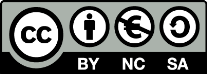 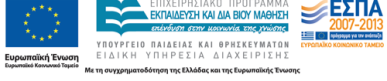 Σημειώματα
Σημείωμα Αναφοράς
Copyright Τεχνολογικό Εκπαιδευτικό Ίδρυμα Αθήνας, Μαρία Βενετίκου 2014. Μαρία Βενετίκου. «Νευροφυσιολογία. Ενότητα 10: Πόνος». Έκδοση: 1.0. Αθήνα 2014. Διαθέσιμο από τη δικτυακή διεύθυνση: ocp.teiath.gr.
Σημείωμα Αδειοδότησης
Το παρόν υλικό διατίθεται με τους όρους της άδειας χρήσης Creative Commons Αναφορά, Μη Εμπορική Χρήση Παρόμοια Διανομή 4.0 [1] ή μεταγενέστερη, Διεθνής Έκδοση.   Εξαιρούνται τα αυτοτελή έργα τρίτων π.χ. φωτογραφίες, διαγράμματα κ.λ.π., τα οποία εμπεριέχονται σε αυτό. Οι όροι χρήσης των έργων τρίτων επεξηγούνται στη διαφάνεια  «Επεξήγηση όρων χρήσης έργων τρίτων». 
Τα έργα για τα οποία έχει ζητηθεί άδεια  αναφέρονται στο «Σημείωμα  Χρήσης Έργων Τρίτων».
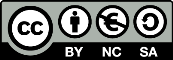 [1] http://creativecommons.org/licenses/by-nc-sa/4.0/ 
Ως Μη Εμπορική ορίζεται η χρήση:
που δεν περιλαμβάνει άμεσο ή έμμεσο οικονομικό όφελος από την χρήση του έργου, για το διανομέα του έργου και αδειοδόχο
που δεν περιλαμβάνει οικονομική συναλλαγή ως προϋπόθεση για τη χρήση ή πρόσβαση στο έργο
που δεν προσπορίζει στο διανομέα του έργου και αδειοδόχο έμμεσο οικονομικό όφελος (π.χ. διαφημίσεις) από την προβολή του έργου σε διαδικτυακό τόπο
Ο δικαιούχος μπορεί να παρέχει στον αδειοδόχο ξεχωριστή άδεια να χρησιμοποιεί το έργο για εμπορική χρήση, εφόσον αυτό του ζητηθεί.
Επεξήγηση όρων χρήσης έργων τρίτων
Δεν επιτρέπεται η επαναχρησιμοποίηση του έργου, παρά μόνο εάν ζητηθεί εκ νέου άδεια από το δημιουργό.
©
διαθέσιμο με άδεια CC-BY
Επιτρέπεται η επαναχρησιμοποίηση του έργου και η δημιουργία παραγώγων αυτού με απλή αναφορά του δημιουργού.
διαθέσιμο με άδεια CC-BY-SA
Επιτρέπεται η επαναχρησιμοποίηση του έργου με αναφορά του δημιουργού, και διάθεση του έργου ή του παράγωγου αυτού με την ίδια άδεια.
διαθέσιμο με άδεια CC-BY-ND
Επιτρέπεται η επαναχρησιμοποίηση του έργου με αναφορά του δημιουργού. 
Δεν επιτρέπεται η δημιουργία παραγώγων του έργου.
διαθέσιμο με άδεια CC-BY-NC
Επιτρέπεται η επαναχρησιμοποίηση του έργου με αναφορά του δημιουργού. 
Δεν επιτρέπεται η εμπορική χρήση του έργου.
Επιτρέπεται η επαναχρησιμοποίηση του έργου με αναφορά του δημιουργού
και διάθεση του έργου ή του παράγωγου αυτού με την ίδια άδεια.
Δεν επιτρέπεται η εμπορική χρήση του έργου.
διαθέσιμο με άδεια CC-BY-NC-SA
διαθέσιμο με άδεια CC-BY-NC-ND
Επιτρέπεται η επαναχρησιμοποίηση του έργου με αναφορά του δημιουργού.
Δεν επιτρέπεται η εμπορική χρήση του έργου και η δημιουργία παραγώγων του.
διαθέσιμο με άδεια 
CC0 Public Domain
Επιτρέπεται η επαναχρησιμοποίηση του έργου, η δημιουργία παραγώγων αυτού και η εμπορική του χρήση, χωρίς αναφορά του δημιουργού.
Επιτρέπεται η επαναχρησιμοποίηση του έργου, η δημιουργία παραγώγων αυτού και η εμπορική του χρήση, χωρίς αναφορά του δημιουργού.
διαθέσιμο ως κοινό κτήμα
χωρίς σήμανση
Συνήθως δεν επιτρέπεται η επαναχρησιμοποίηση του έργου.
Διατήρηση Σημειωμάτων
Οποιαδήποτε αναπαραγωγή ή διασκευή του υλικού θα πρέπει να συμπεριλαμβάνει:
το Σημείωμα Αναφοράς
το Σημείωμα Αδειοδότησης
τη δήλωση Διατήρησης Σημειωμάτων
το Σημείωμα Χρήσης Έργων Τρίτων (εφόσον υπάρχει)
μαζί με τους συνοδευόμενους υπερσυνδέσμους.
Χρηματοδότηση
Το παρόν εκπαιδευτικό υλικό έχει αναπτυχθεί στo πλαίσιo του εκπαιδευτικού έργου του διδάσκοντα.
Το έργο «Ανοικτά Ακαδημαϊκά Μαθήματα στο ΤΕΙ Αθηνών» έχει χρηματοδοτήσει μόνο την αναδιαμόρφωση του εκπαιδευτικού υλικού. 
Το έργο υλοποιείται στο πλαίσιο του Επιχειρησιακού Προγράμματος «Εκπαίδευση και Δια Βίου Μάθηση» και συγχρηματοδοτείται από την Ευρωπαϊκή Ένωση (Ευρωπαϊκό Κοινωνικό Ταμείο) και από εθνικούς πόρους.
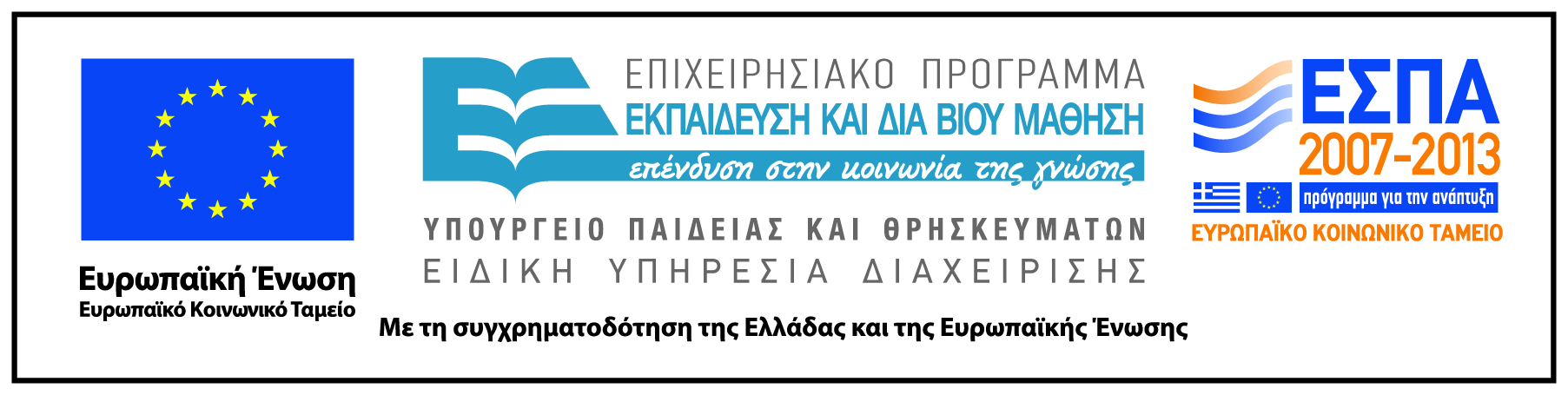